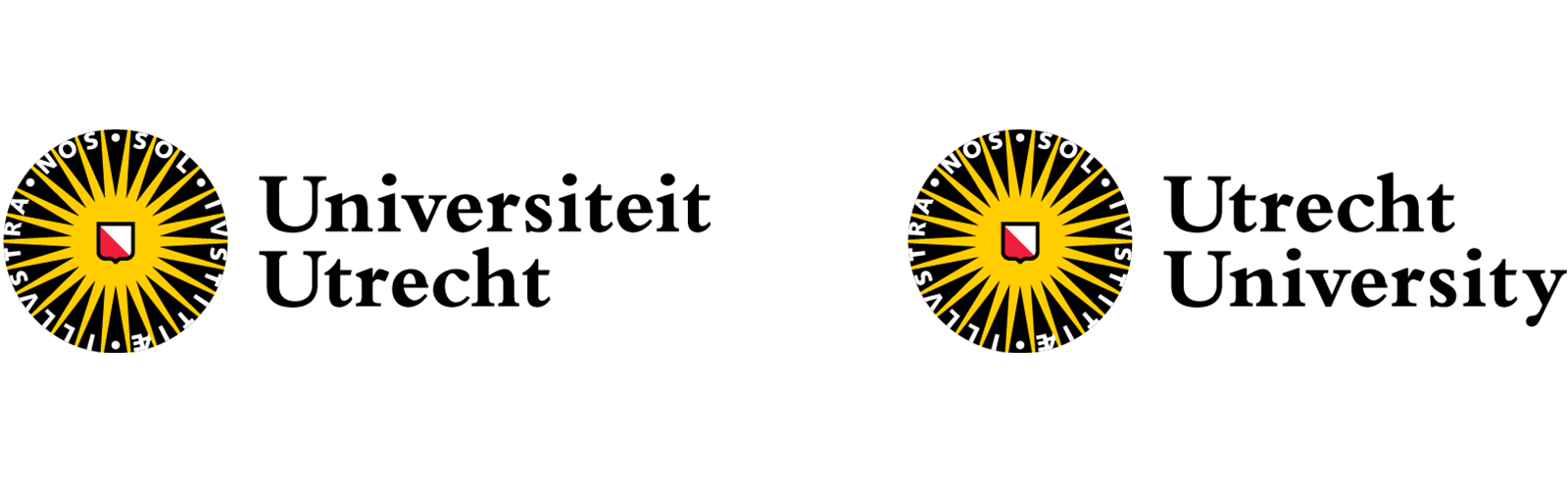 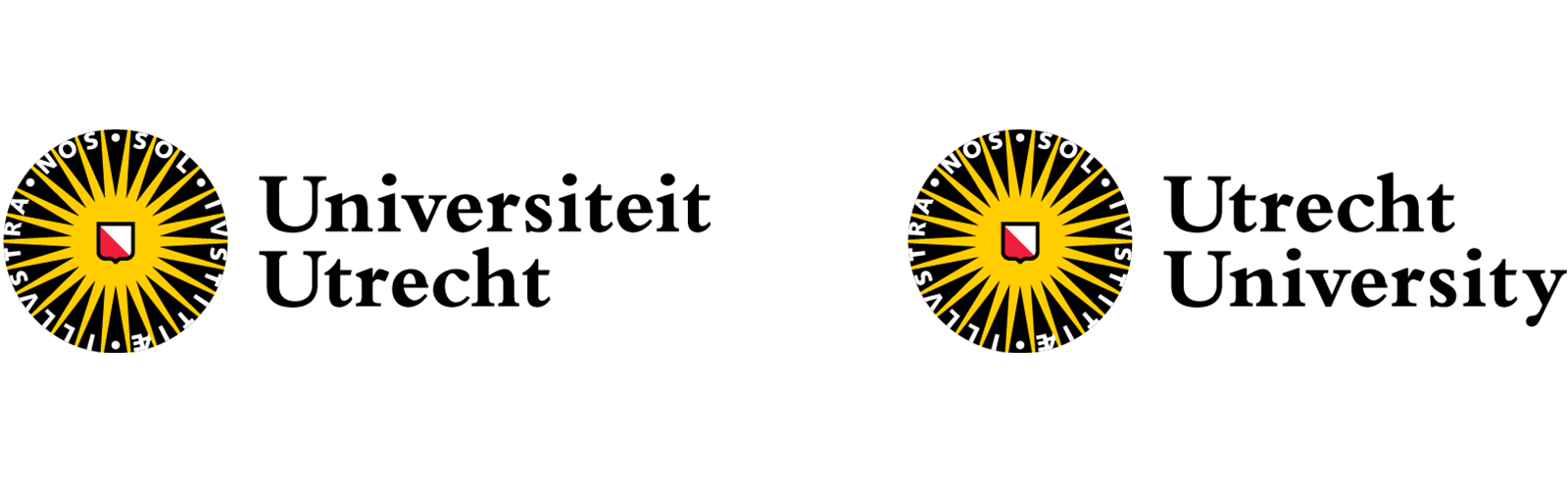 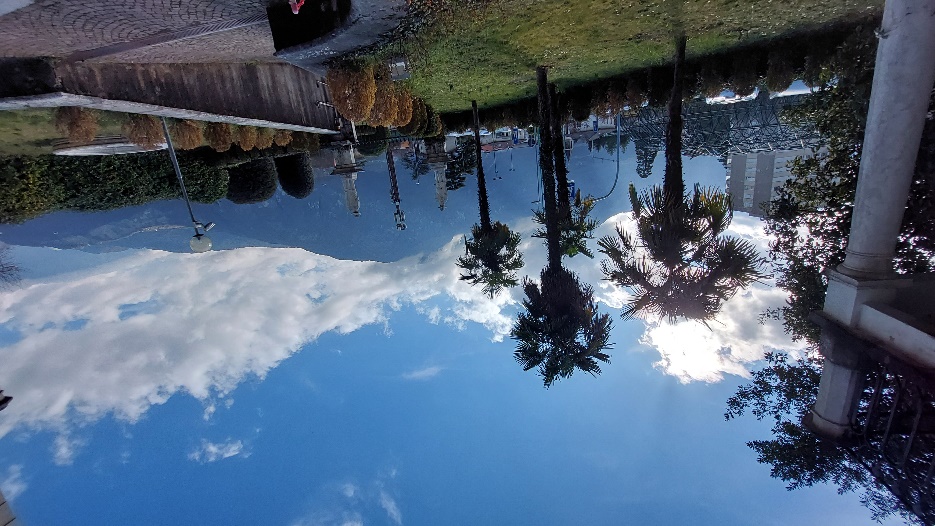 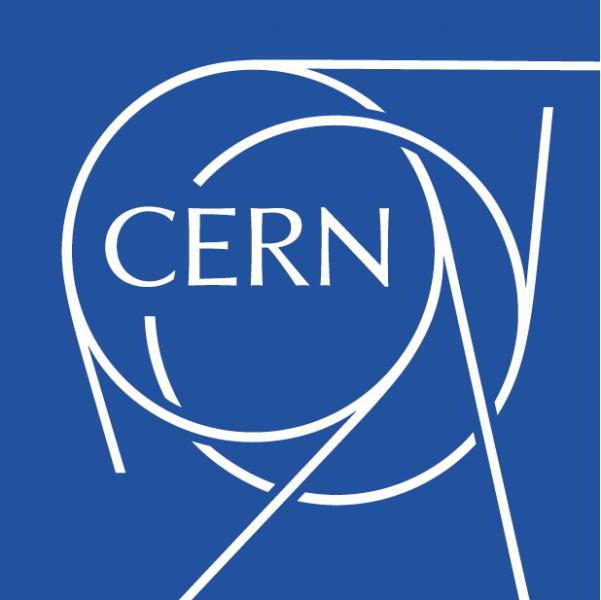 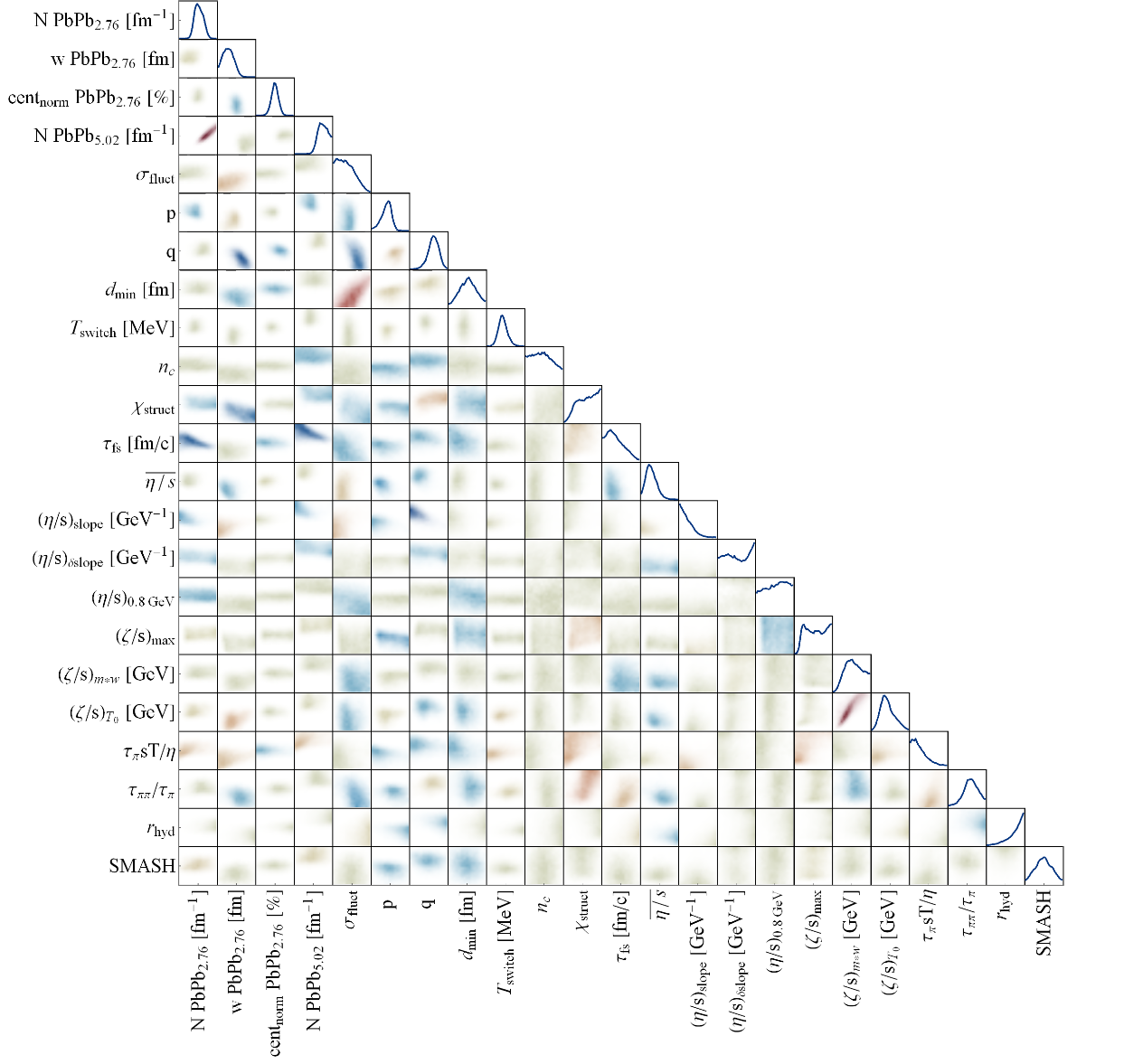 Macroscopic QGP Properties
Towards precision physics with global analyses
2112.13771, 2206.13522 (PRL) and 2305.00015 with Govert Nijs and Giuliano Giacalone
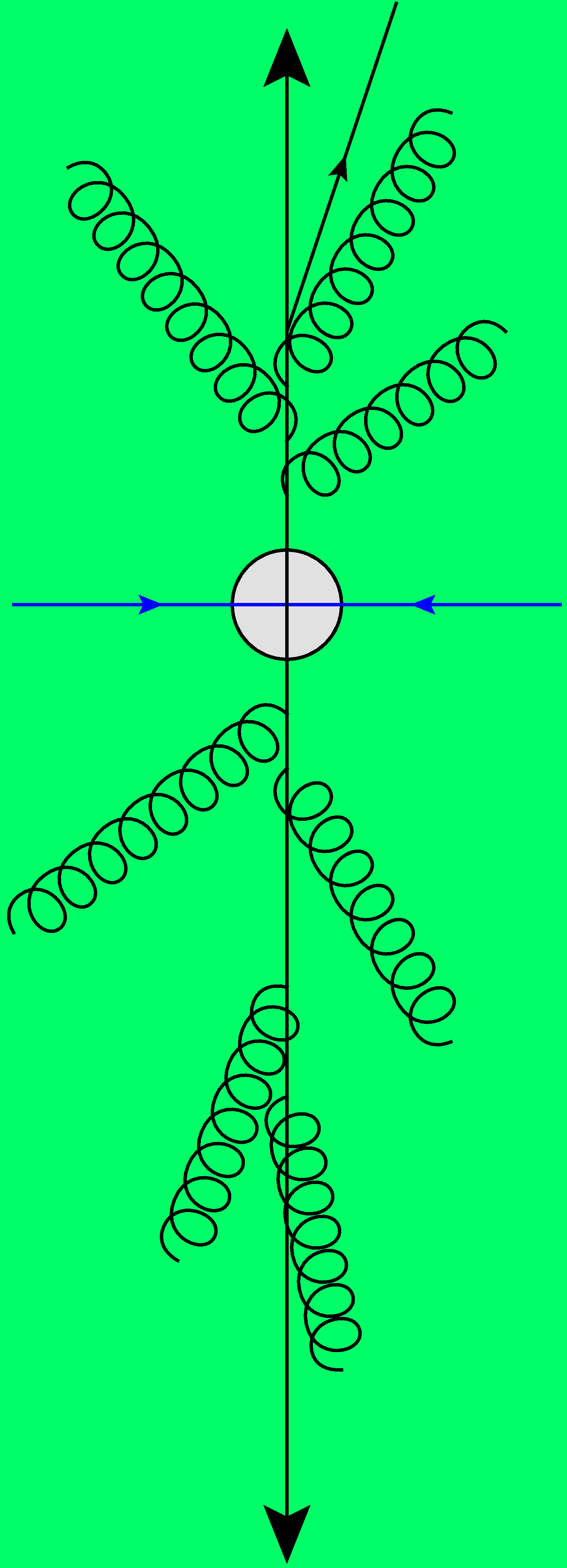 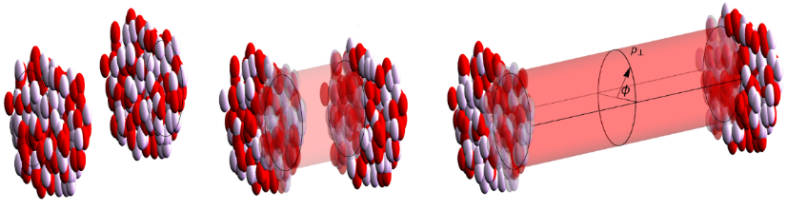 Wilke van der Schee
CMS Week, ECT* Trento
29 May 2023
Wilke van der Schee, CERN/Utrecht
Outline
Three parts:
Neutron skin, also as an illustration of Bayesian analyses

Ultracentral collisions: specific and interesting physics

The shape of nuclei and preparing for oxygen collisions
2/28
Standard model of heavy ion collisions
Wilke van der Schee, CERN/Utrecht
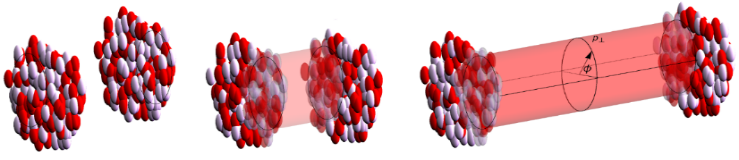 (# parameters)
Initial stage (13)
Viscous hydrodynamics (10)
Trajectum 

New public heavy ion code
Originally Utrecht (now MIT/CERN)
Fast
Precise (all cuts equal to experiment)
Scalable
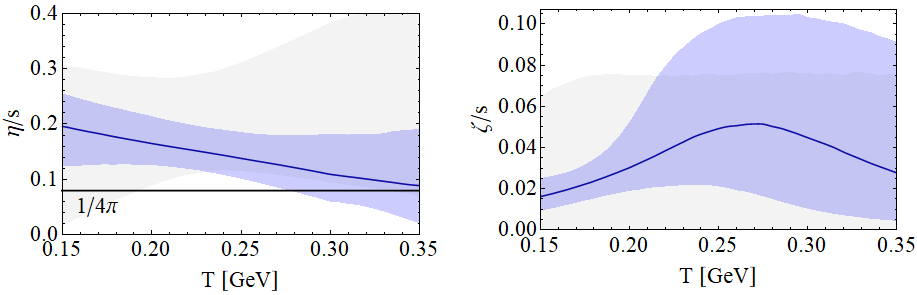 Shear viscosity (4)


Bulk viscosity (3)


Second order transports: 2
EOS: 1
Subnucleonic structure? (8)





Non-thermal flow? (2)with hydrodynamised initial stage

Fluctuations? (1)
Shape (2)
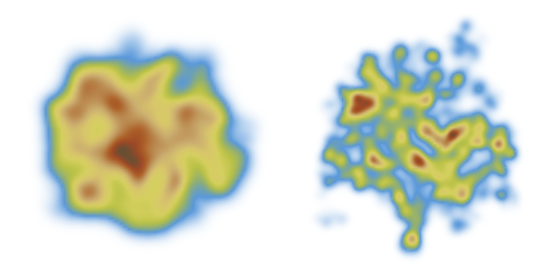 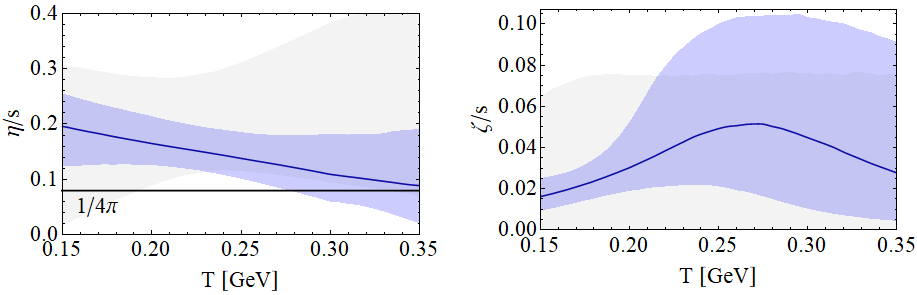 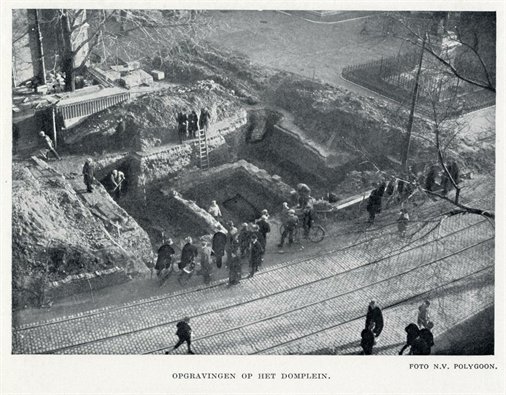 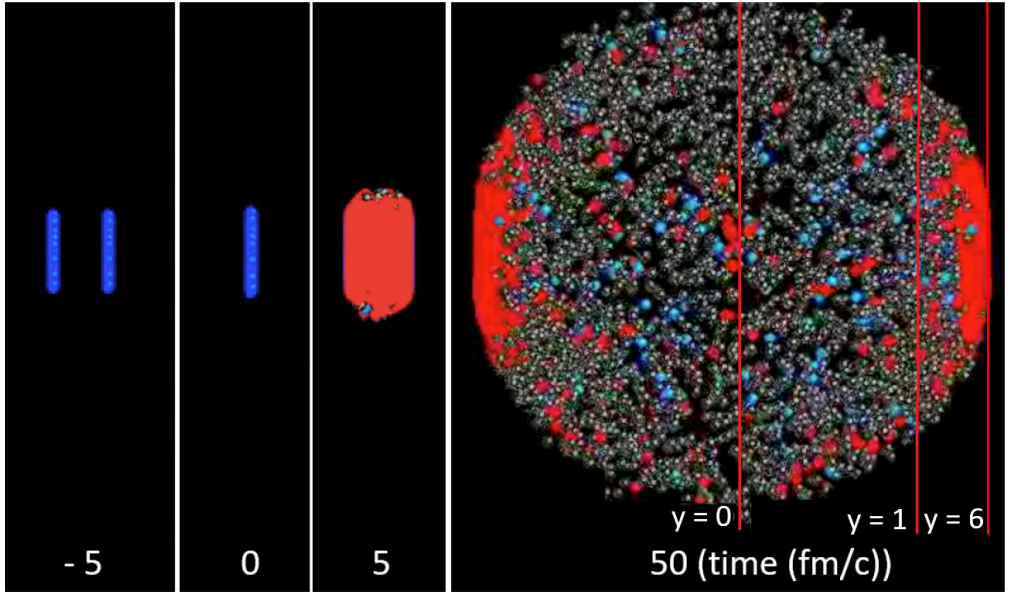 Cascade of hadrons (1)
Roman excavations in Utrecht in 1929
Jonah Bernhard, Scott Moreland and Steffen Bass, Bayesian estimation of the specific shear and bulk viscosity of quark–gluon plasma (2019)
Govert Nijs, WS, Umut Gursoy and Raimond Snellings, A Bayesian analysis of Heavy Ion Collisions with Trajectum (2020)
3/28
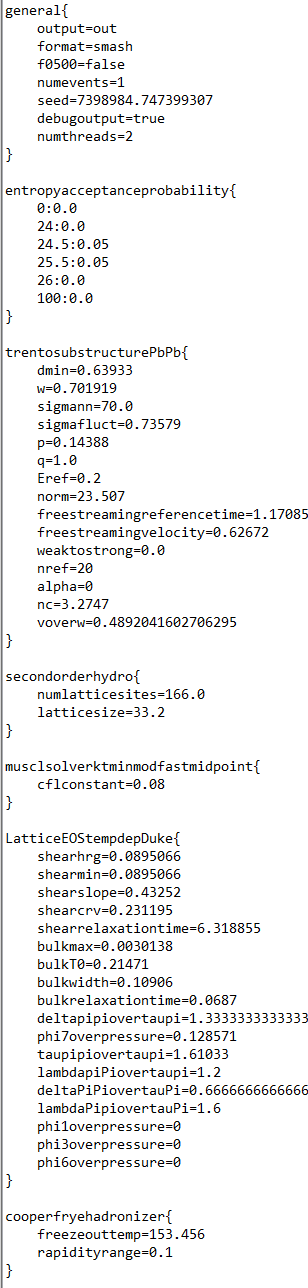 Trajectum
Quite straightforward to use (see param file, right)


Includes analyse routine
Parallelised: can analyse unlimited number of events
http://sites.google.com/view/govertnijs/trajectum
http://wilkevanderschee.nl/trajectum
4/28
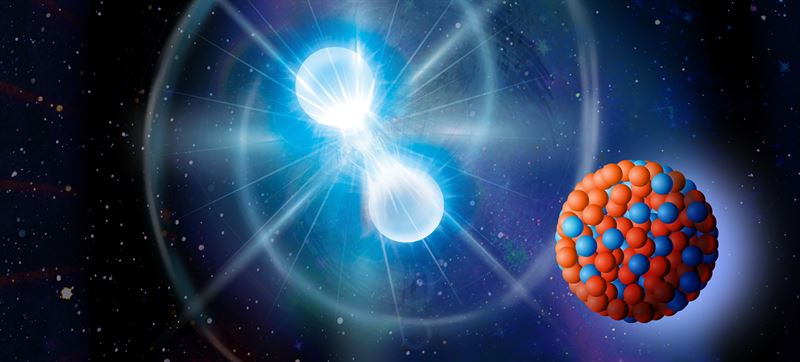 Neutron skin
With a short intro on Bayesian analysis
5
Wilke van der Schee, CERN/Utrecht
Performing a global analysis
Bayes theorem:
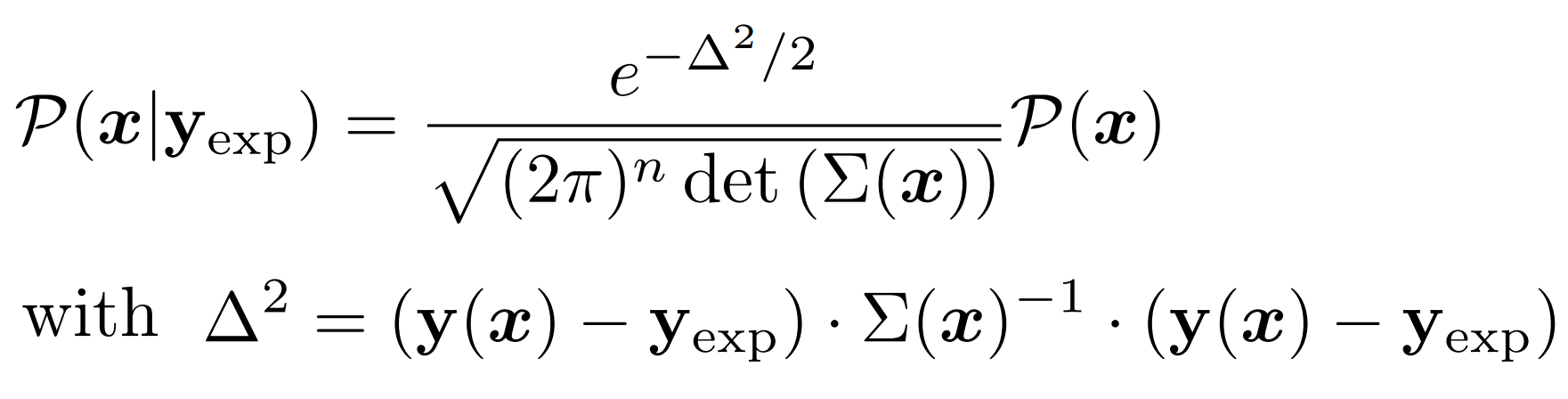 Same technique: gravitational waves
Model depends on parameters non-linearly
Run model on 1200 `design’ points 
Use an emulator for any point in parameter space (GP)

Markov Chain Monte Carlo
653 data points
Obtain posterior probability density of parameters

Compare posterior with data
Can include high statistics run
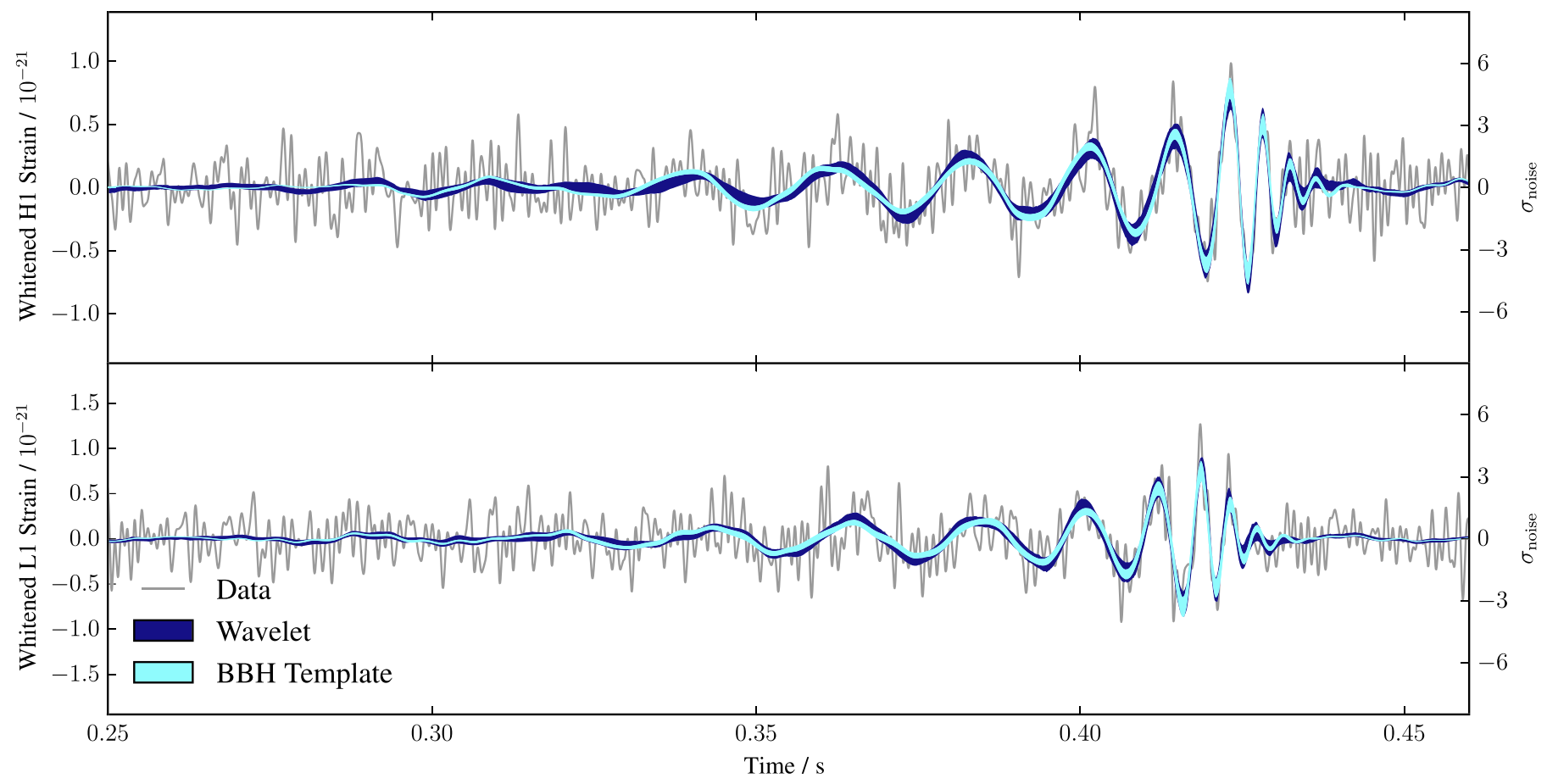 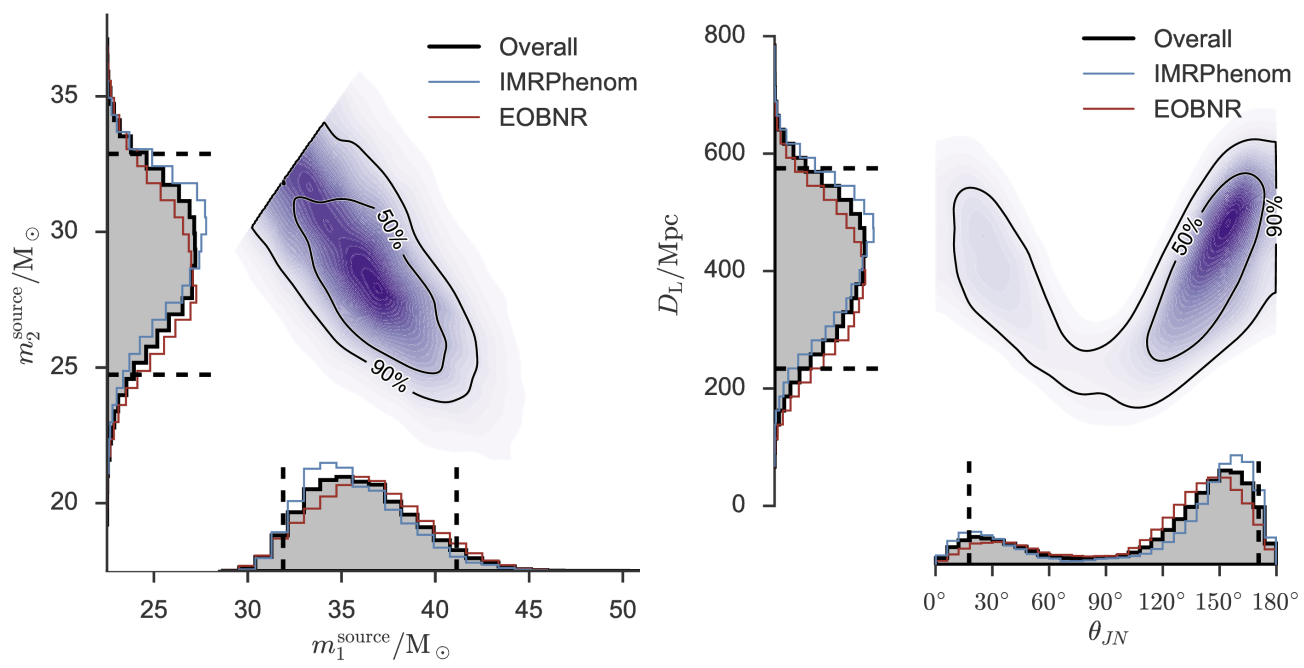 6/28
LIGO, Properties of the Binary Black Hole Merger GW150914 (2016)
[Speaker Notes: Parameters influence observables in complex and non-linear way
Global analysis needed
Run on design points + emulate
MCMC with Bayes theorem and over 500 datapoints
Verify that high probability parameter set works well with other observables
Similar to gravitational waves with for instance waveform determines correlation between distance and inclination]
Prior
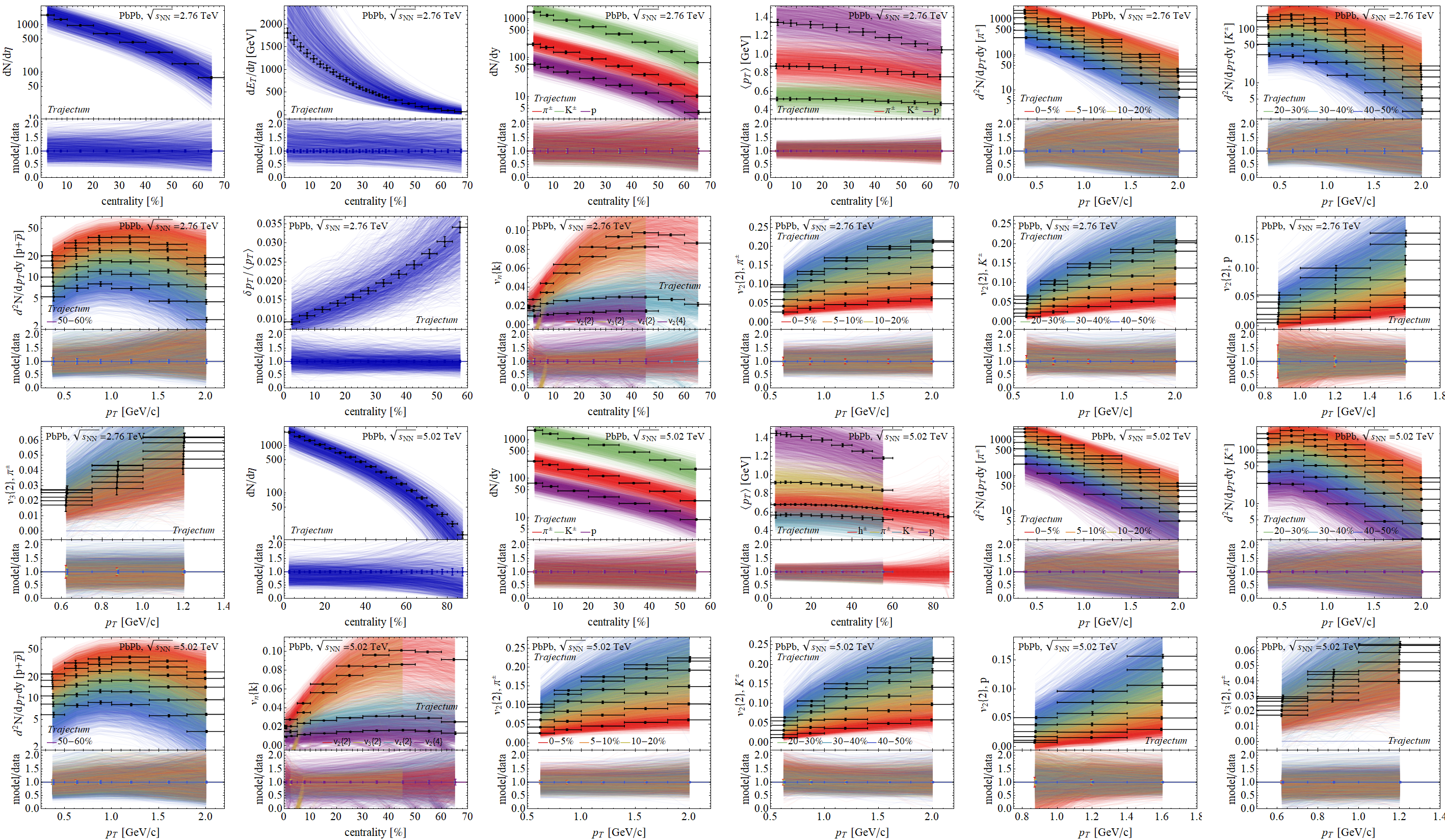 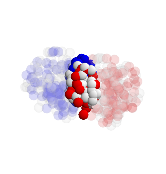 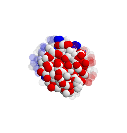 Experimental observables: a wealth of data
7/28
Wilke van der Schee, CERN/Utrecht
Design parameter-observable correlations:
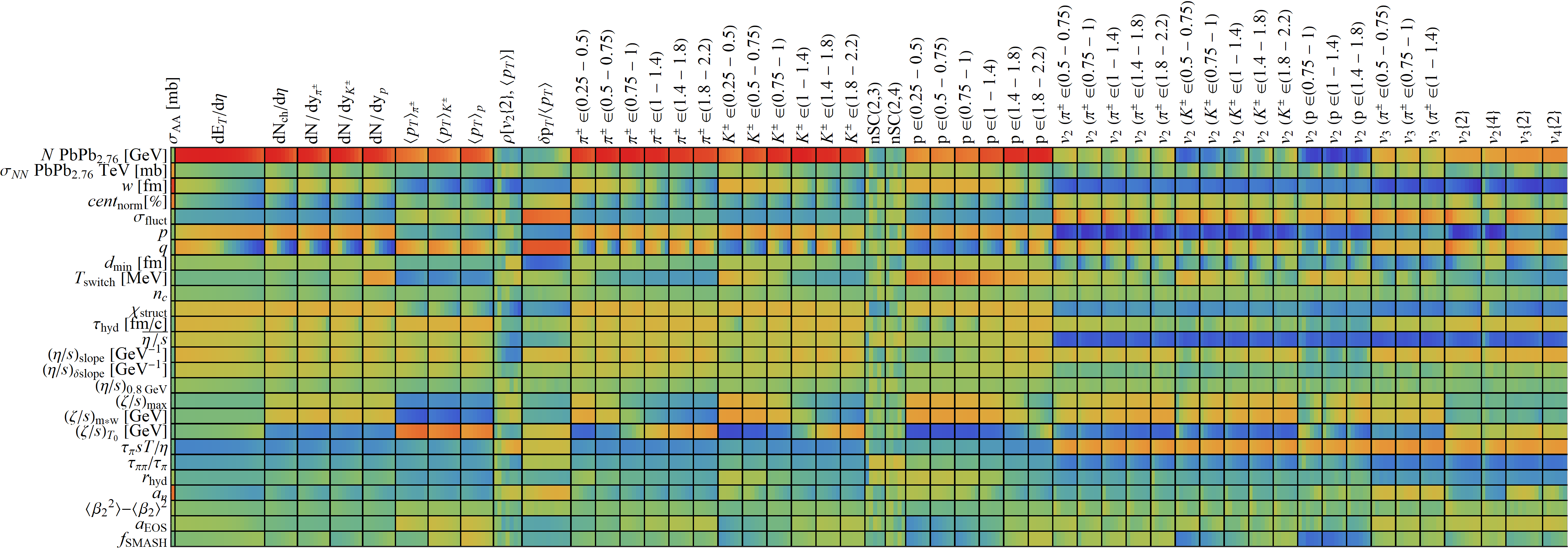 8/28
Posterior
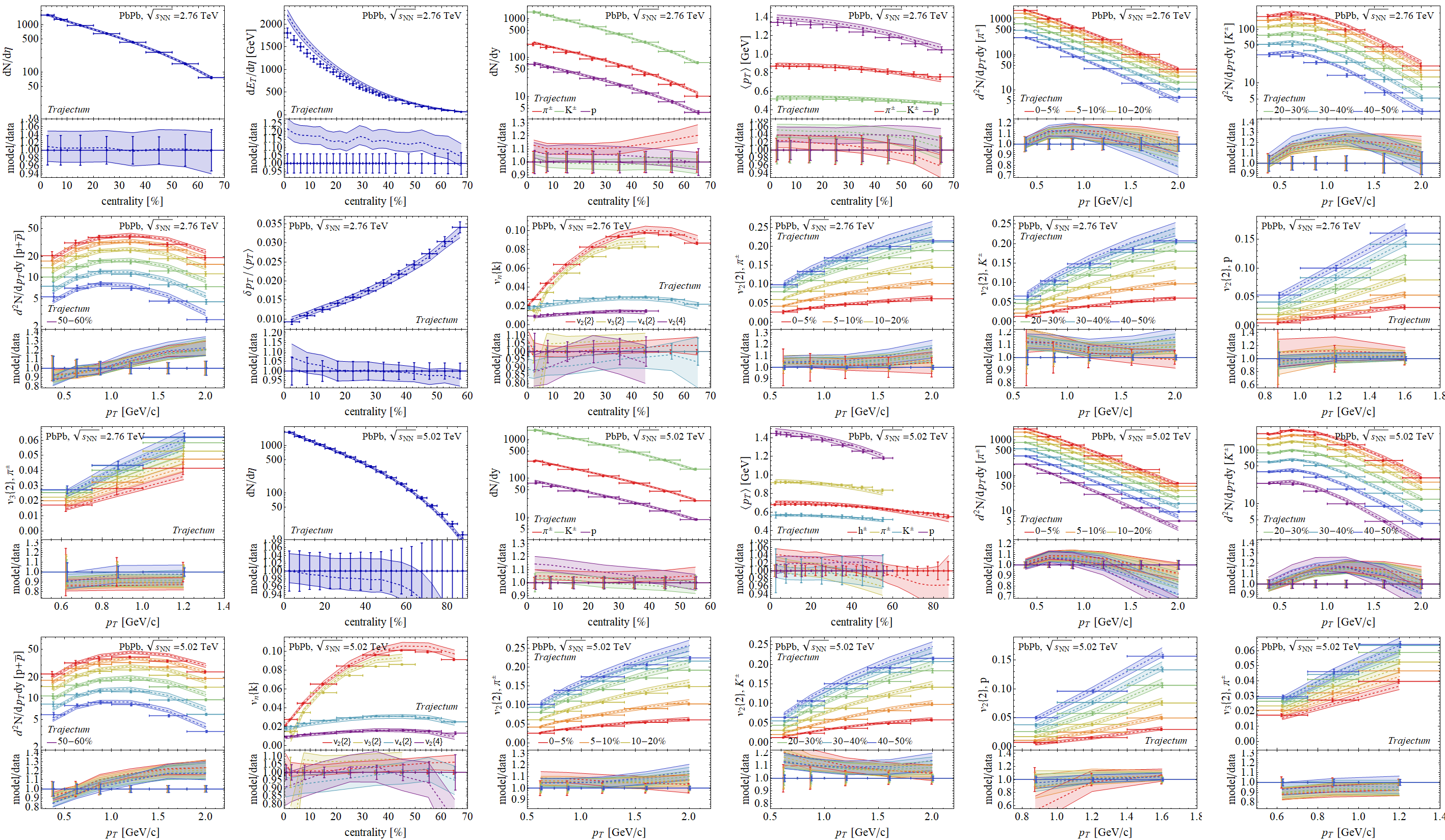 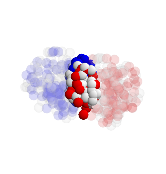 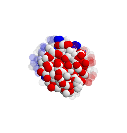 Experimental observables: a wealth of data
9/28
Full posterior distributions
Wilke van der Schee, CERN/Utrecht
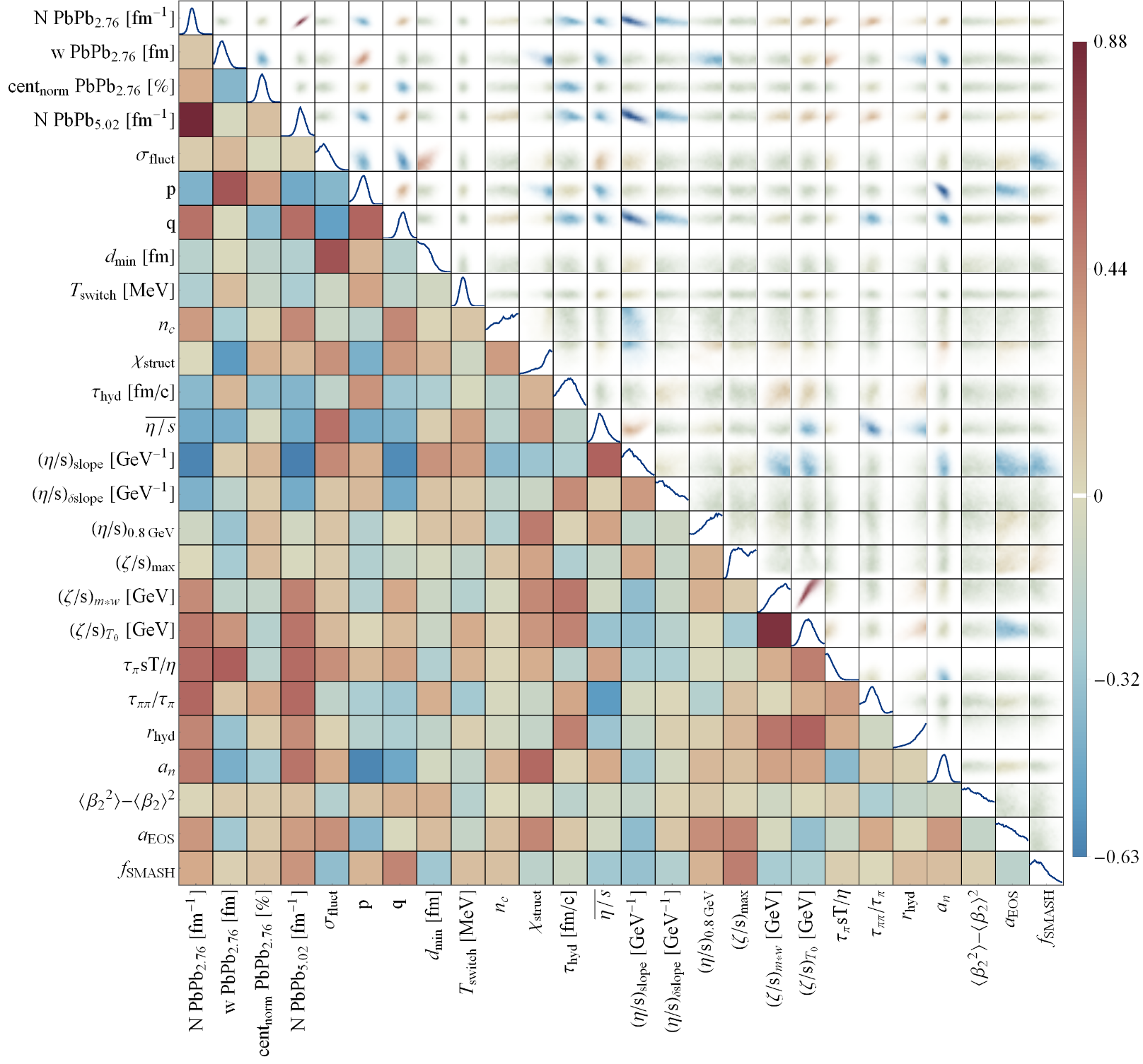 Some parameters better constrained than others
Correlations add important information, e.g. width constrained much more accurately if q parameter is known
10/28
Energy + viscosities + experiment
Ten different probable parameter settings 
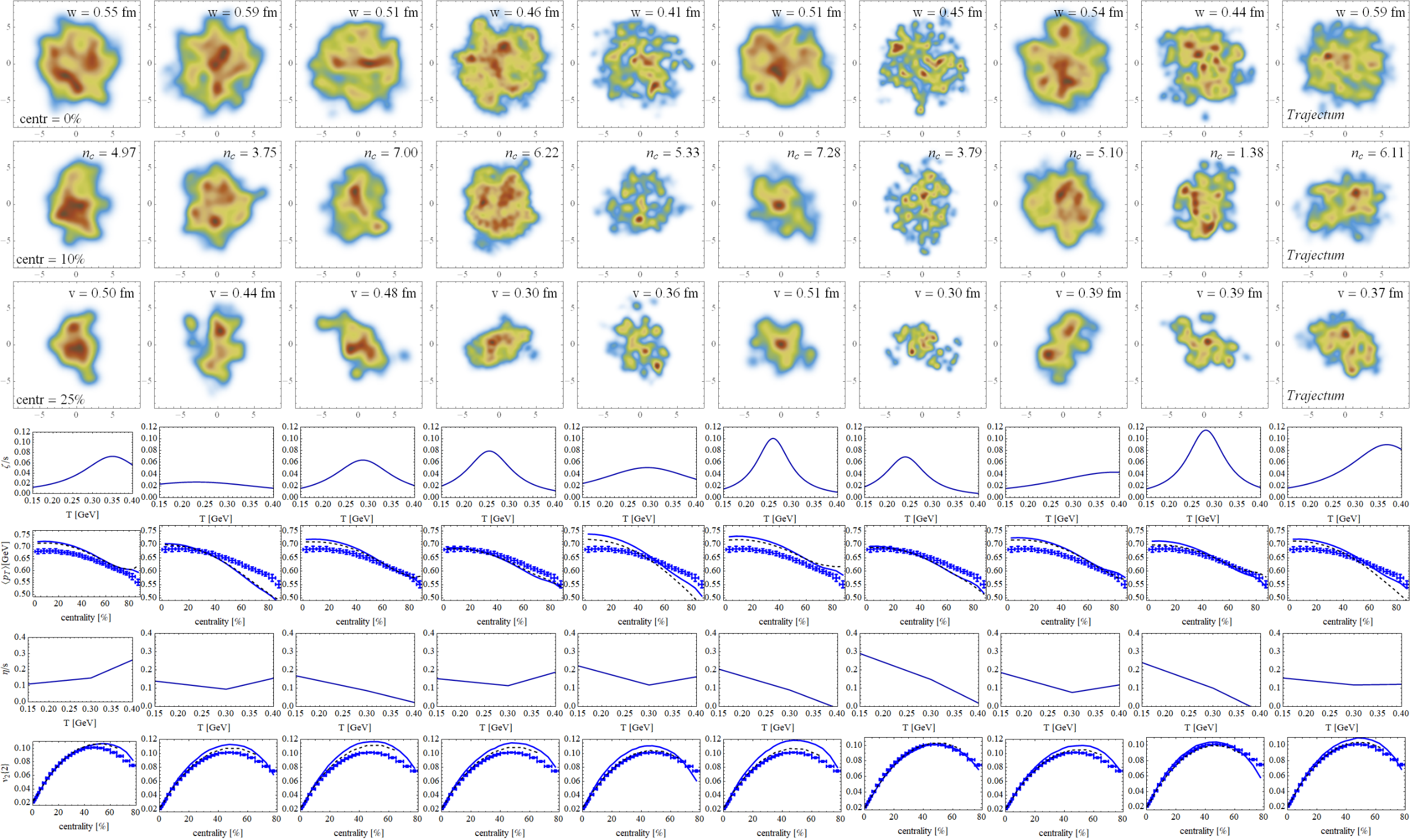 Centrality 
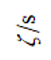 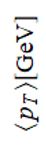 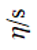 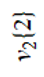 11/28
The neutron skin
Nucleus charge profile can be measured very accurately
Much more uncertainty in the profile of the neutrons
Relevant to understand cold QCD: EOS for neutron stars
Can we make progress using heavy ion collisions?
Isospin symmetry makes distinction neutron/proton difficult
Leverage accurate proton knowledge and obtain profile of nucleus?
How to obtain the profile of a nucleus?
Wood-Saxon + MC-Glauber + (model like Trento)  dynamics
Currently state-of-the-art …

Profile influences many observables
Interplay with bulk viscosity, Trento model etc
Likely need a full global analysis
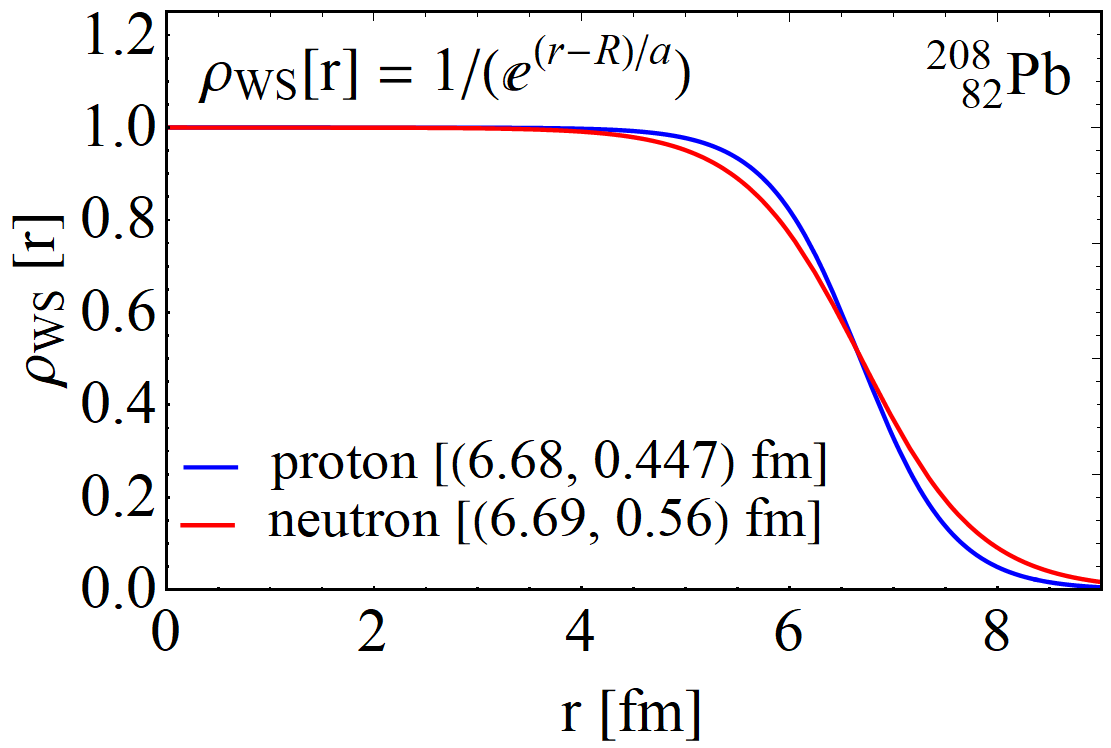 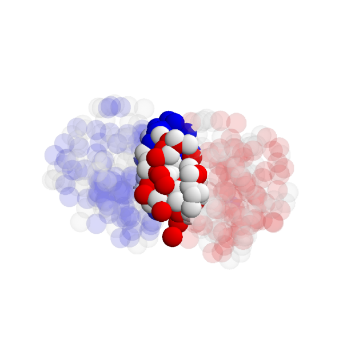 12/28
Constantin Loizides, Jason Kamin and David d'Enterria, Improved Monte Carlo Glauber predictions at present and future nuclear colliders (2017)
The neutron skin - emulator
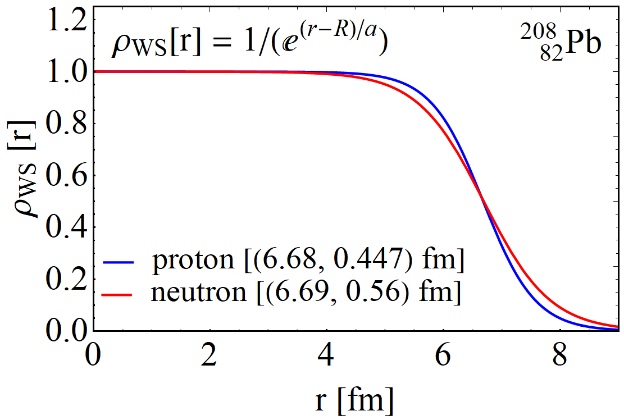 Plan is to vary a for neutrons and see if HIC can constrain it
a determines the neutron radius (approx. linear for RMS radius)

First step: what does the emulator say?
Using a precise global analysis (26 parameters, 3000 design points)
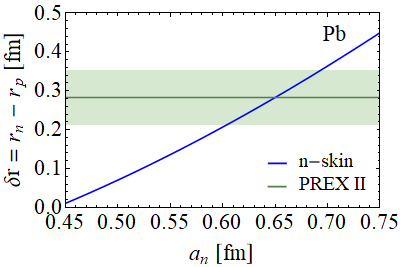 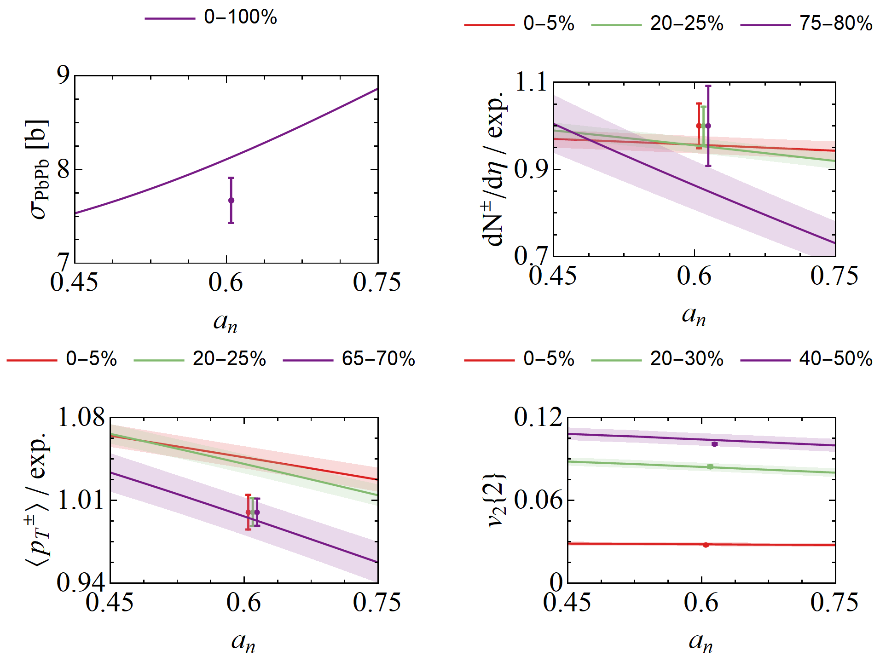 Main change: cross section
Measures ‘size’ of nucleus
Both multiplicity and mean pT change
Mainly for peripheral (‘skin effect’)
Small changes for other observables
13/28
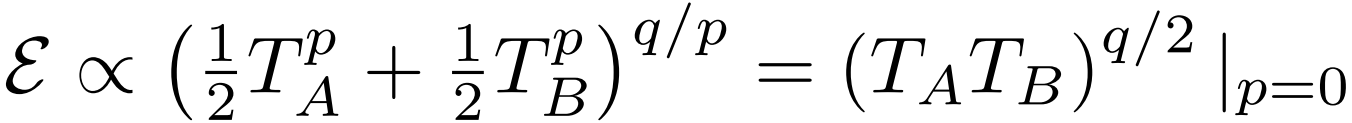 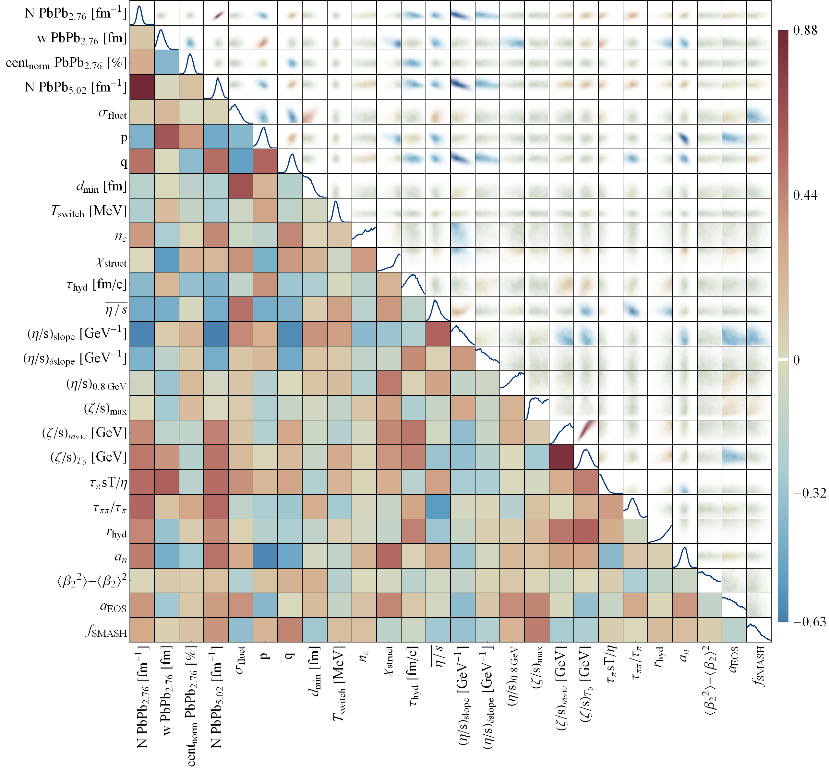 The neutron skin - posterior
Three parameters are most sensitive to the neutron skin:
The nucleon width and the Trento parameters p and q
Small correlation with width (cross section is highly sensitive to w)
Very strong anticorrelation with p; centrality dependence is crucial
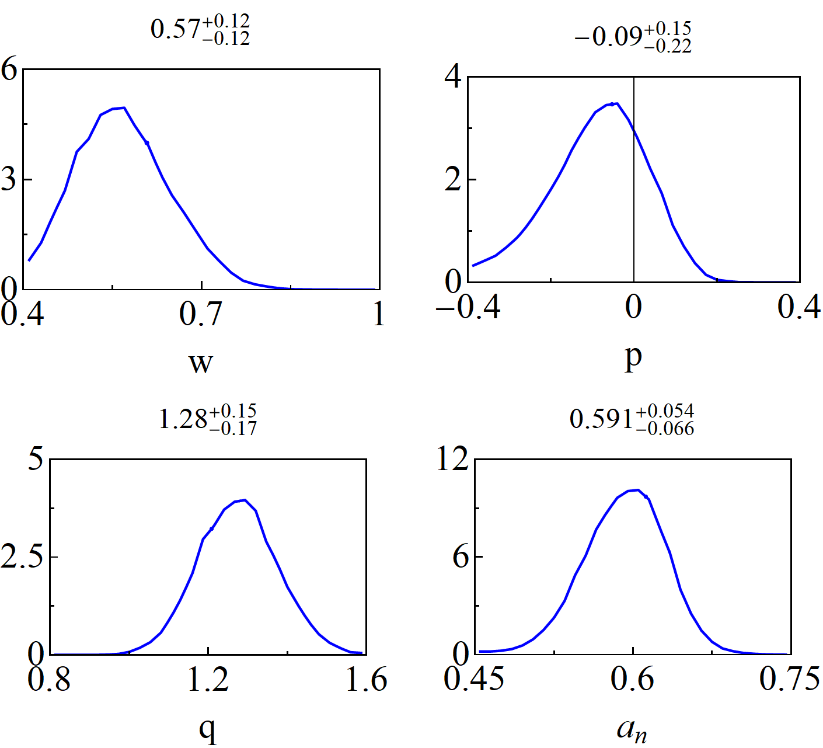 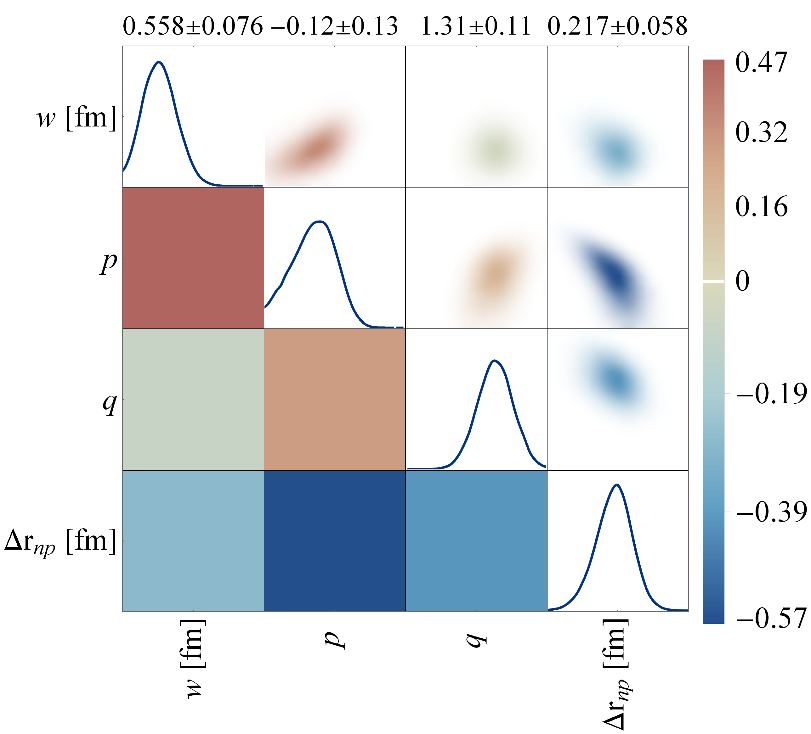 14/28
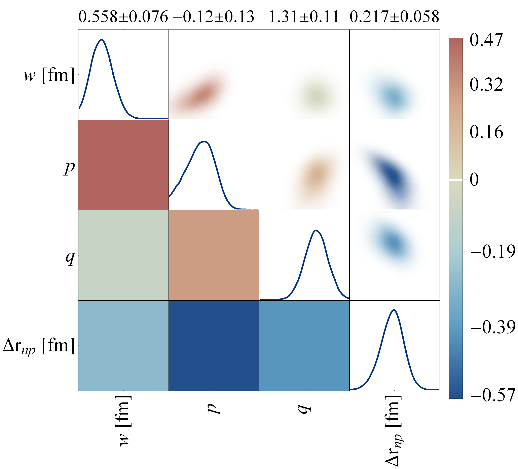 The neutron skin – final result
Transform to neutron radius minus proton radius
Final result consistent but smaller than PREX II
Uncertainty is about 20% smaller than PREX II
Cross section is crucially important, but also centrality dependence
Important to vary Trento parameters in particular

Not competitive with weighted averages (from 14 different methods),but adds unique experimental determination of neutron skin
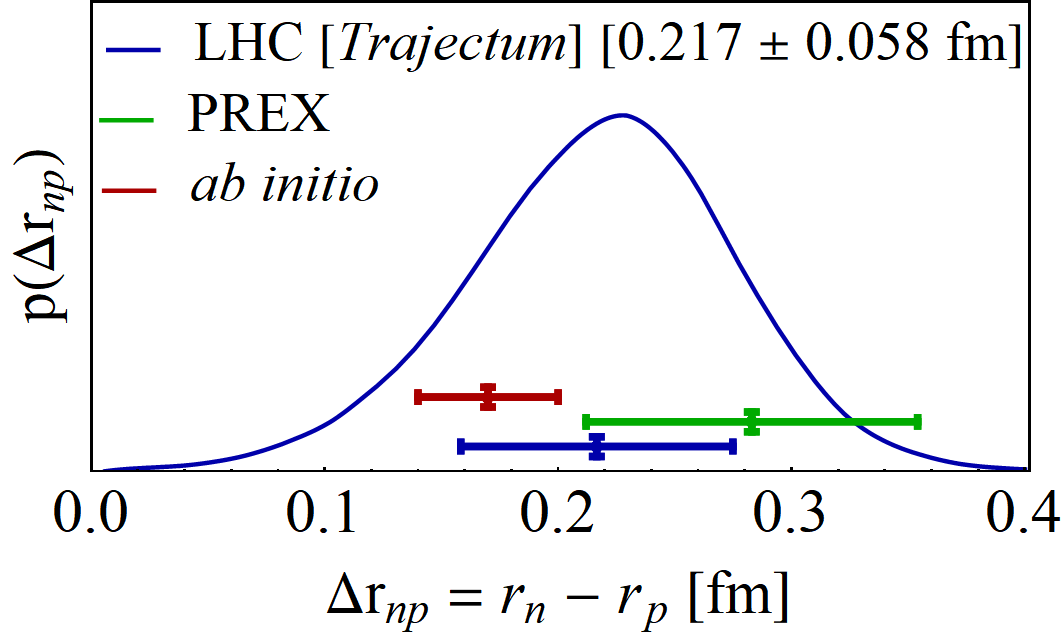 PREX II, Accurate Determination of the Neutron Skin Thickness of 208Pb through Parity-Violation in Electron Scattering (2022)
James M. Lattimer, Constraints on Nuclear Symmetry Energy Parameters (2023)
15/28
The shape of nuclei
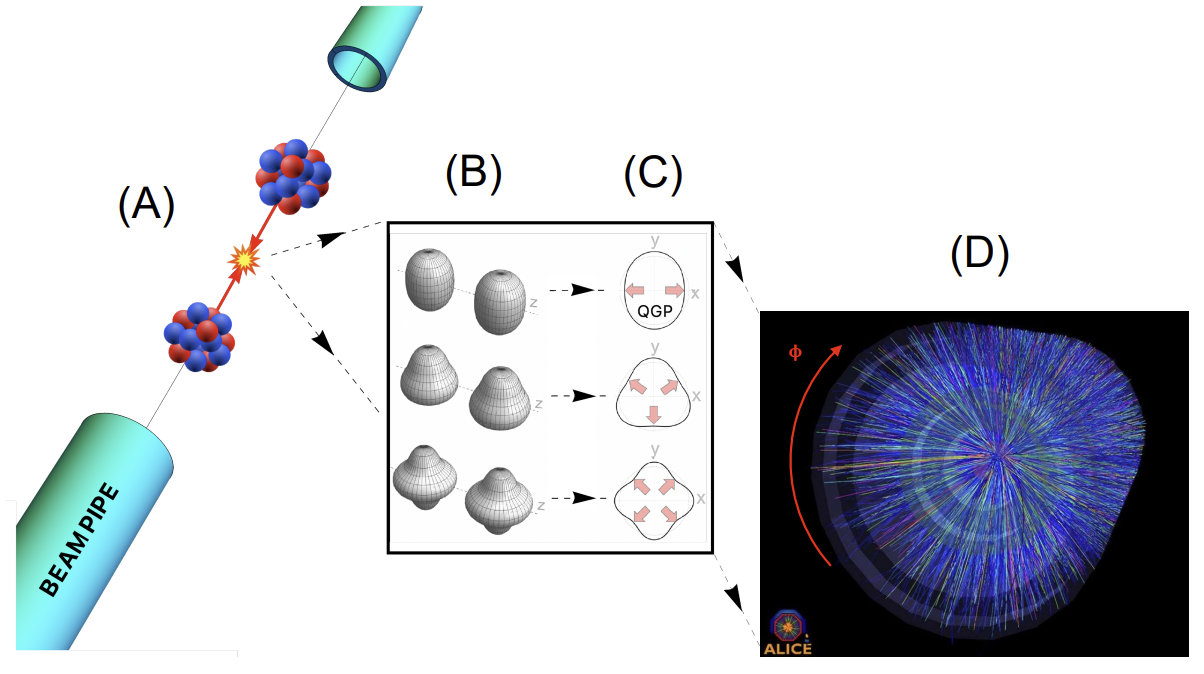 Benjamin Bally, James Daniel Brandenburg, Giuliano Giacalone, Ulrich Heinz, Shengli Huang, Jiangoyng Jia, Dean Lee, Yen-Jie Lee, Wei Li, Constantin Loizides, Matthew Luzum, Govert Nijs, Jacquelyn Noronha-Hostler, Mateusz Ploskon, WS, Bjoern Schenke, Chun Shen, Vittorio Somà, Anthony Timmins, Zhangbu Xu and You Zhou
Imaging the initial condition of heavy-ion collisions and nuclear structure across the nuclide chart (2022)
Isobar collisions at STAR – Flow and mean pT
Wilke van der Schee, CERN/Utrecht
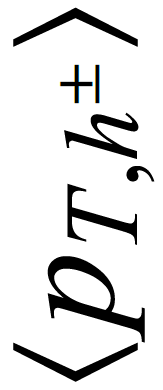 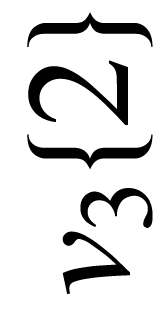 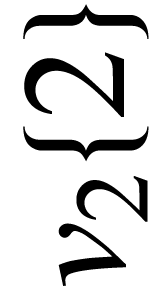 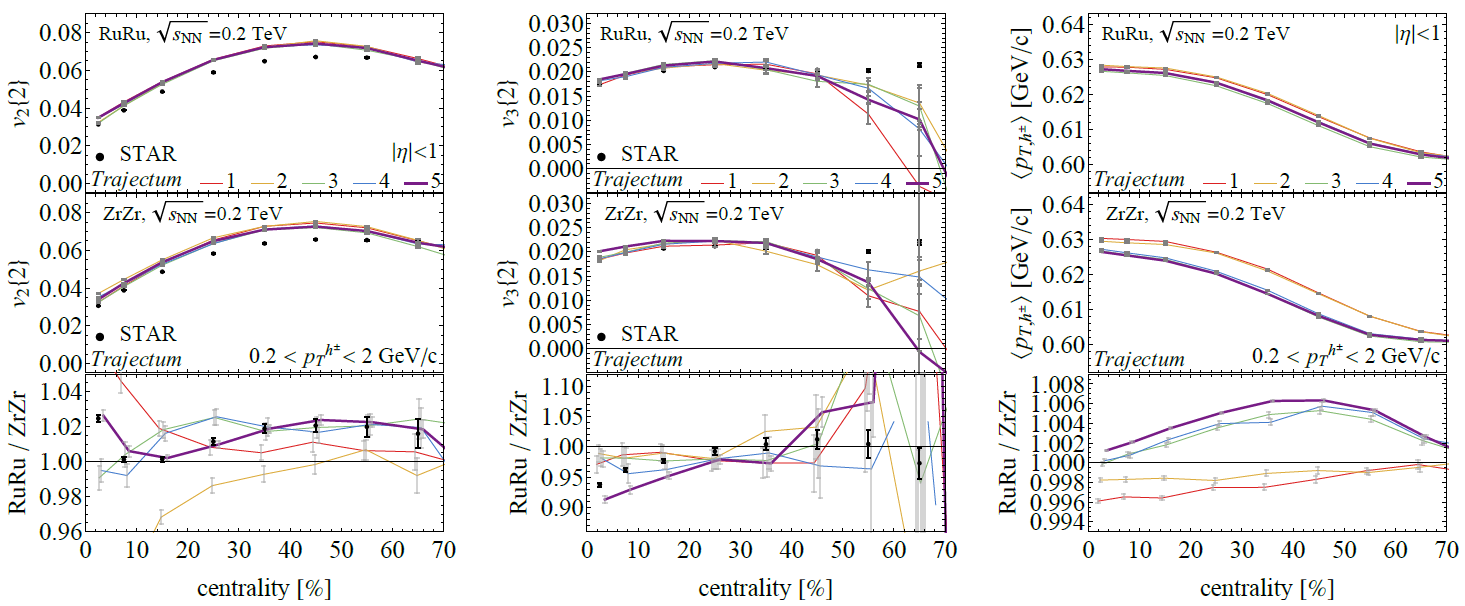 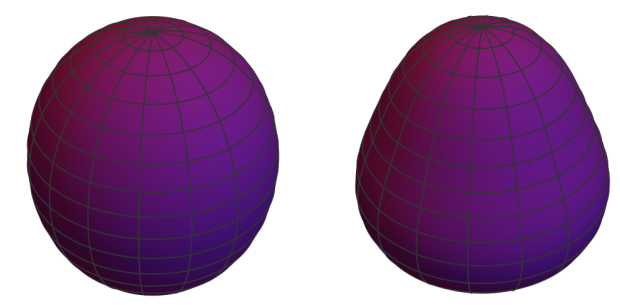 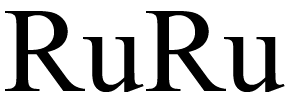 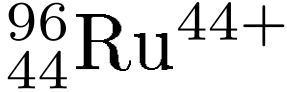 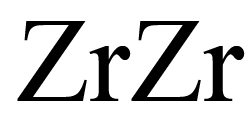 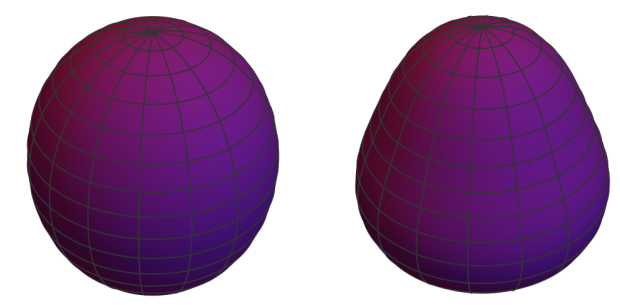 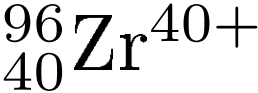 Ratio
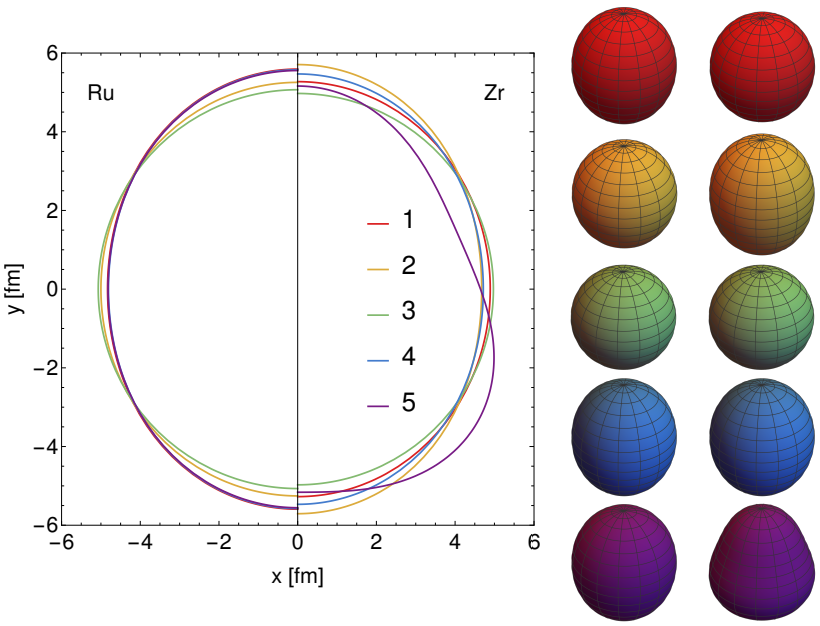 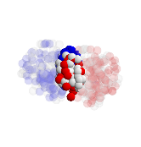 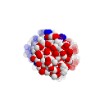 Original motivation was to study Chiral Magnetic Effect (CME, not found…)
Turns out that the background is significant, can be studied with hydro only
Note that Trajectum is not fitted to RHIC energies, no absolute agreement
Requires many events, percent level accuracy
17/28
STAR, Search for the Chiral Magnetic Effect with Isobar Collisions at √sNN = 200 GeV by the STAR Collaboration at RHIC (sept 2021)
Govert Nijs and WS, Inferring nuclear structure from heavy isobar collisions using Trajectum (2021)
Wilke van der Schee, CERN
Extremely ultracentral collisions
Going to 0.01% centrality (we sample from 250M Trento events)
Excellent match v2, v3 and pt fluct somewhat overpostdicted
Extremely ultracentral is ideal regime to probe nuclear structure (also: better hydro!)
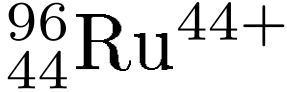 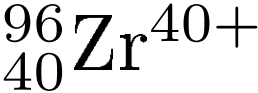 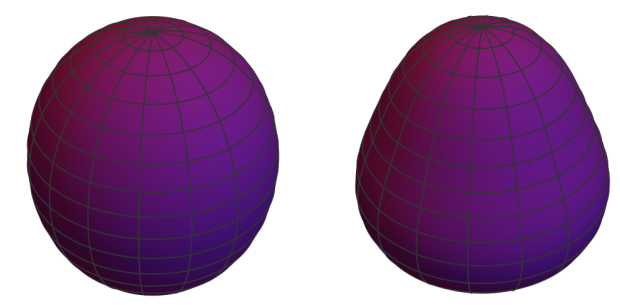 > b2
> b3
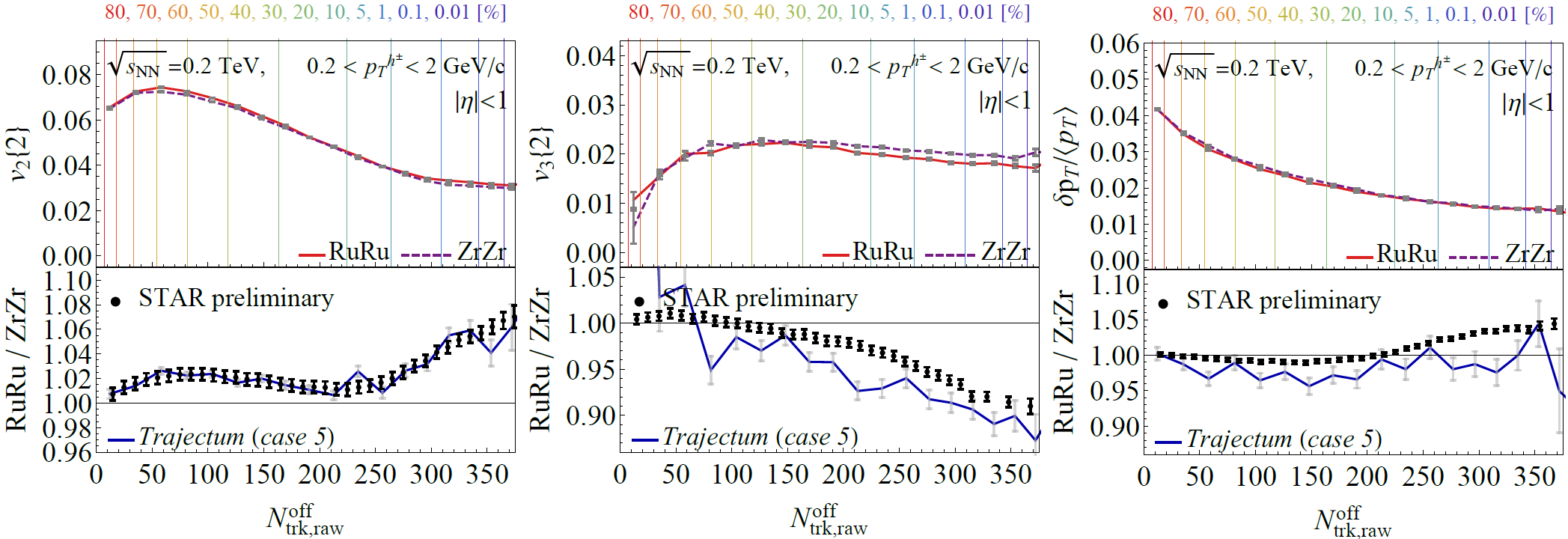 Averaged
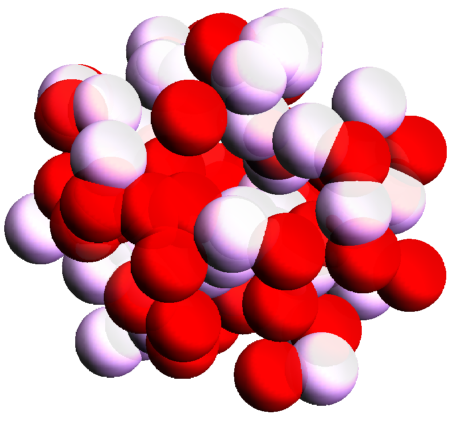 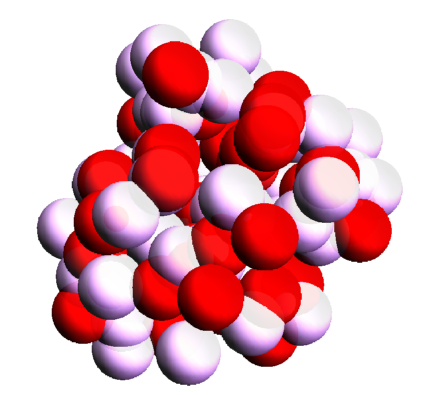 Fluctuating (realistic)
18/28
ATHIC2021 talk Chunjian Zhang, https://drupal.star.bnl.gov/STAR/files/ATHIC_Nov_STAR_SBU_ChunjianZhang.pdf
Wilke van der Schee, CERN
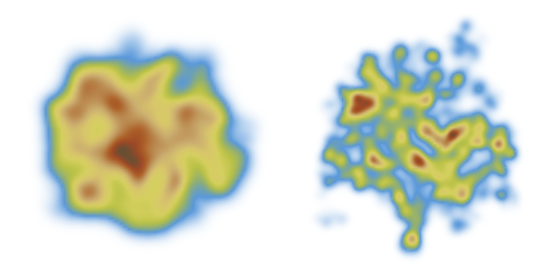 Extremely ultracentral collisions at the LHC
Unique physics
Collisions at almost zero/constant impact parameter
Constant volume, no impact parameter fluctuations, but temperature fluctuations
Size
Impact parameter
Temperature at hydro start
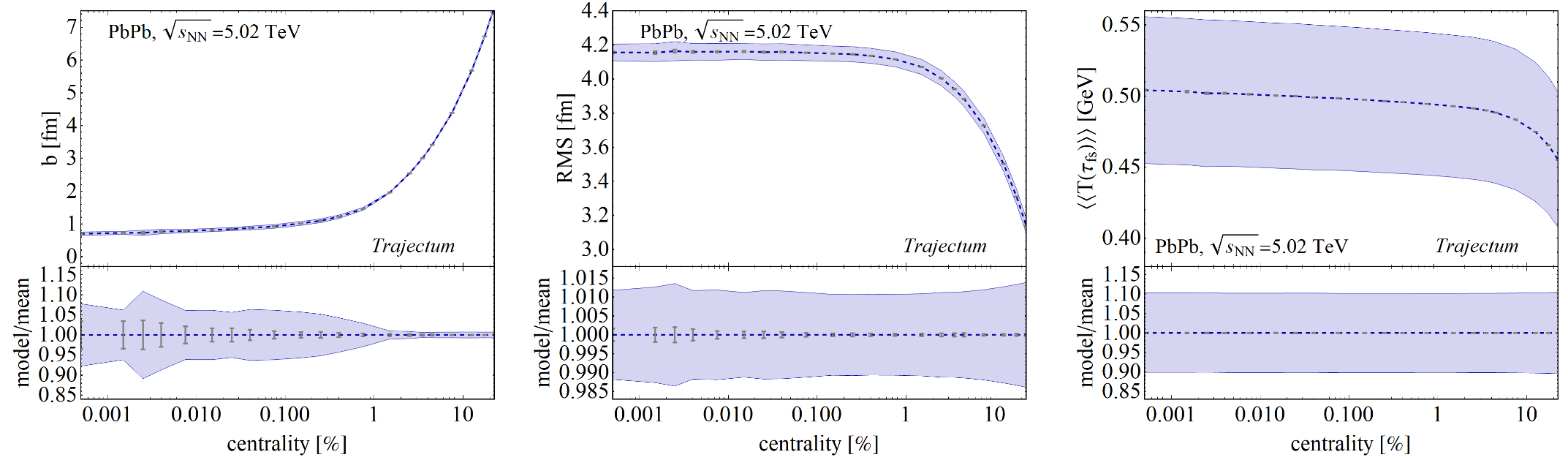 19/28
Fernando G. Gardim, Giuliano Giacalone and Jean-Yves Ollitrault, The mean transverse momentum of ultracentral heavy-ion collisions: A new probe of hydrodynamics (2019)
Wilke van der Schee, CERN
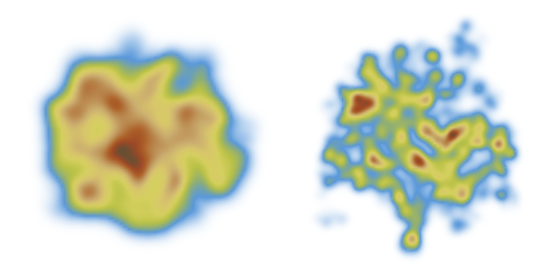 Extremely ultracentral collisions at the LHC
Significant reduction in uncertainty when taking ratio with 0-5% centrality class
Stronger for temperature (depends on uncertain hydro starting time)
Somewhat curious impact parameter uncertainty that is not reduced
Size
Impact parameter
Temperature at hydro start
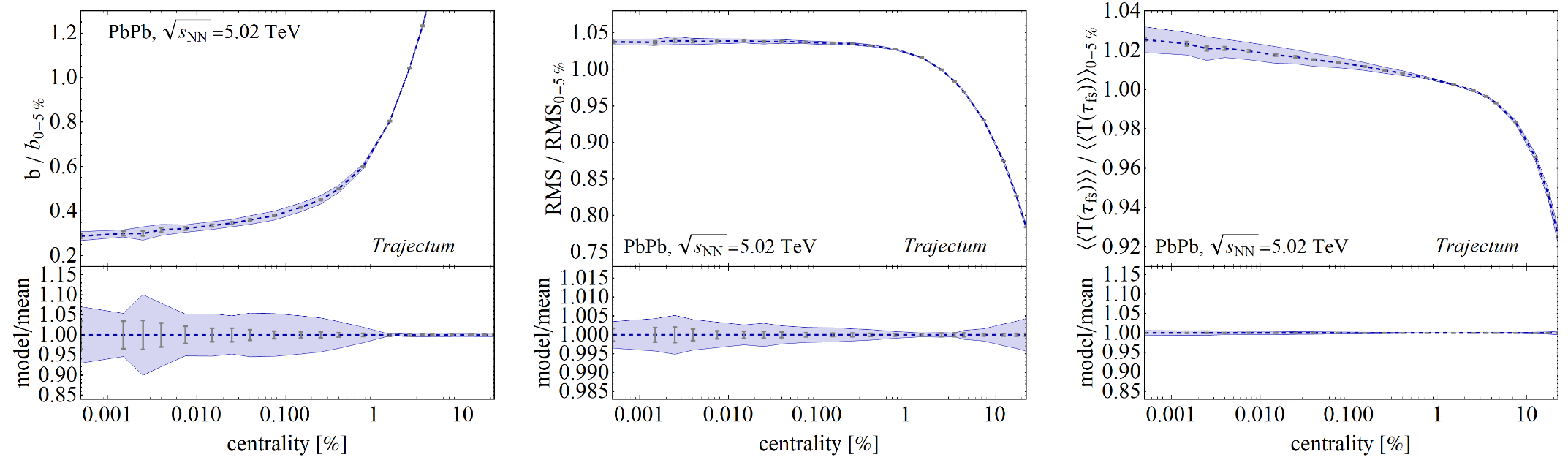 20/28
Fernando G. Gardim, Giuliano Giacalone and Jean-Yves Ollitrault, The mean transverse momentum of ultracentral heavy-ion collisions: A new probe of hydrodynamics (2019)
Wilke van der Schee, CERN
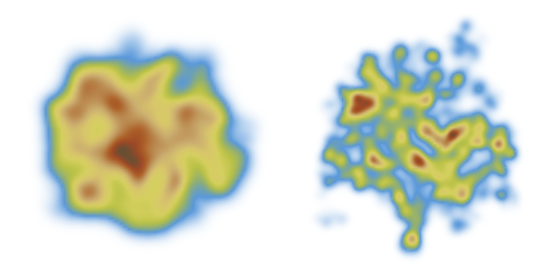 Extremely ultracentral collisions at the LHC
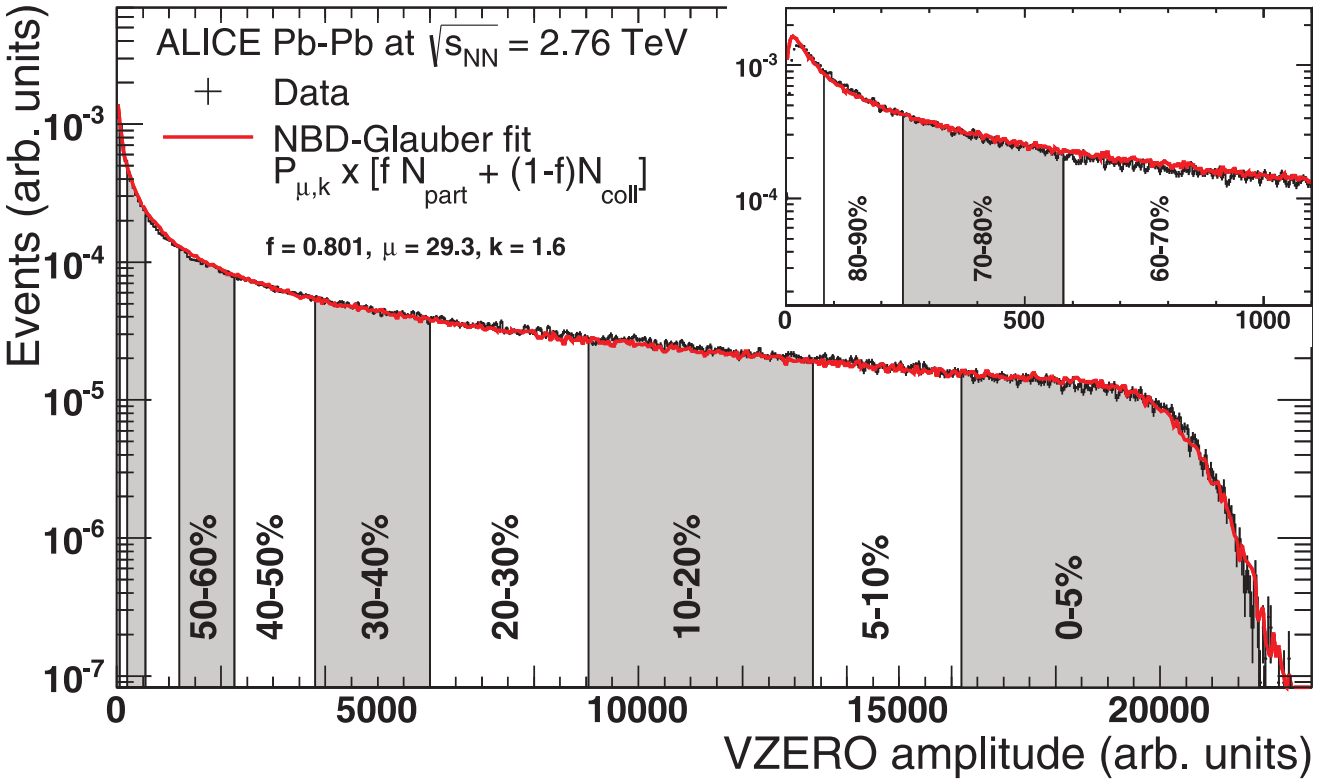 Characteristic rise in mean transverse momentum
Collective effect: thermalization, relation with temperature and entropy
Somewhat curious dip around 2%, not understood
Transverse momentum
Multiplicity (knee)
Transverse momentum vs Nch
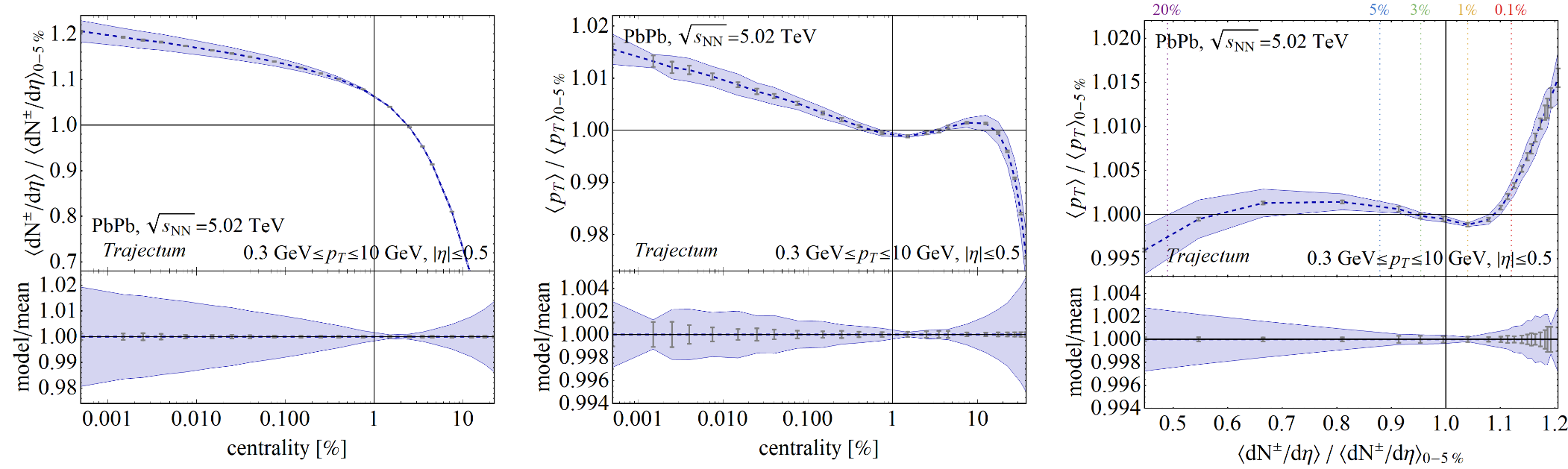 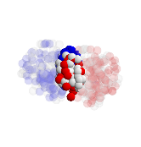 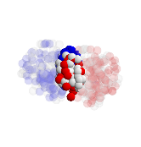 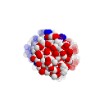 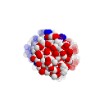 21/28
Govert Nijs and WS, Predictions and postdictions for relativistic lead and oxygen collisions with Trajectum
Fernando G. Gardim, Giuliano Giacalone and Jean-Yves Ollitrault, The mean transverse momentum of ultracentral heavy-ion collisions: A new probe of hydrodynamics (2019)
Wilke van der Schee, CERN
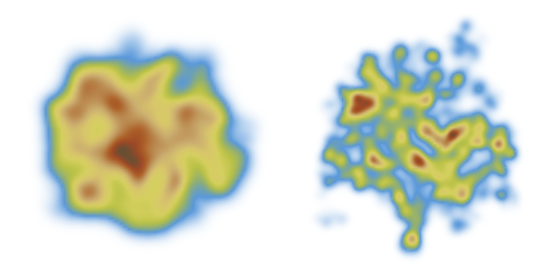 Extremely ultracentral collisions at the LHC
Characteristic decrease in pT fluctuations
Below ~1% centrality the impact parameter doesn’t vary anymore
Subtle but physically important `bend’
pT fluctuations
Multiplicity (knee)
pT fluctuations vs Nch
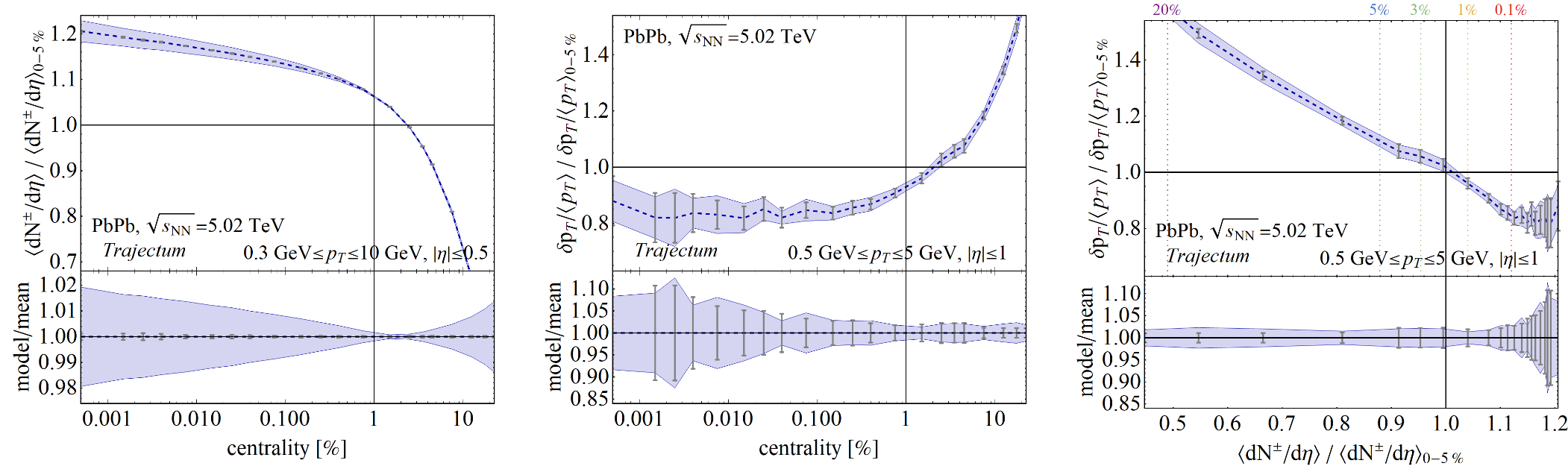 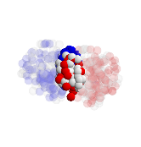 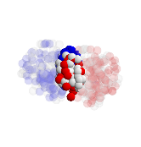 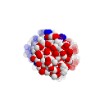 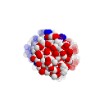 22/28
Rupam Samanta, Somadutta Bhatta, Jiangyong Jia, Matthew Luzum and Jean-Yves Ollitrault, Thermalization at the femtoscale seen in high-energy Pb+Pb collision (2023)
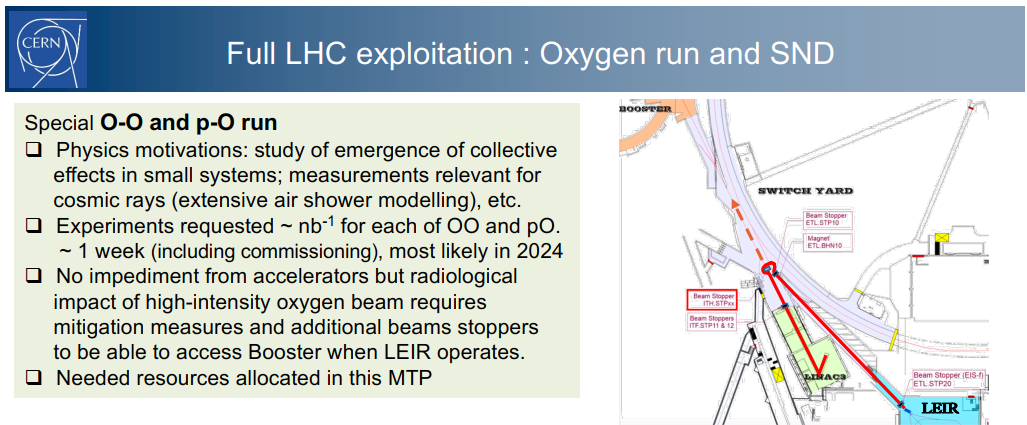 Wilke van der Schee, CERN/Utrecht
Bonus slide
Several systems with MAP settings (systematic analysis with ratios for some to appear)
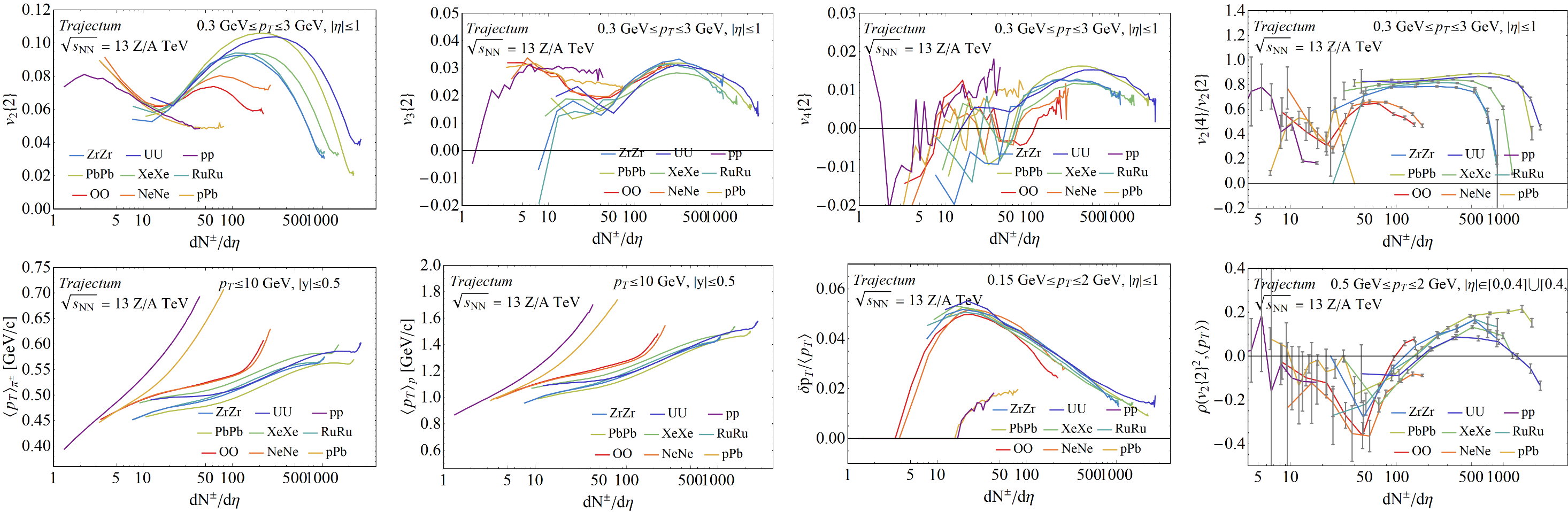 23/28
16Oxygen and 20Neon nuclear structure
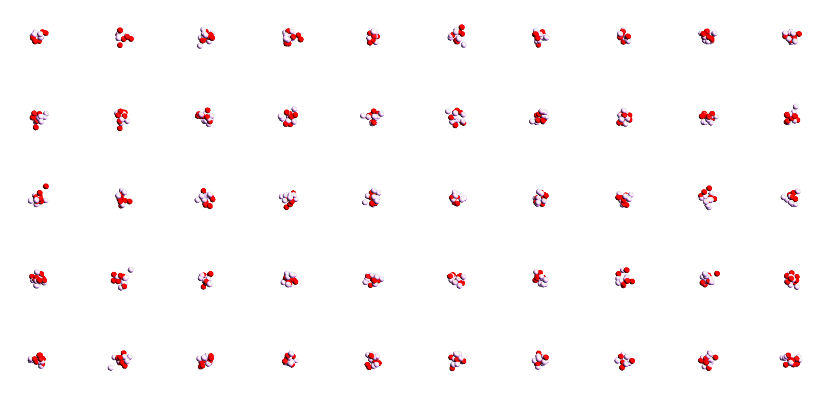 Do we understand and/or need to understand the shape of O and Ne?
Naively it seems so: large uncertainty
Interesting by itself: combination of 4 or 5 alpha particles
Work in progress: state-of-the-art Projected Generator Coordinate Method (PGCM) results:
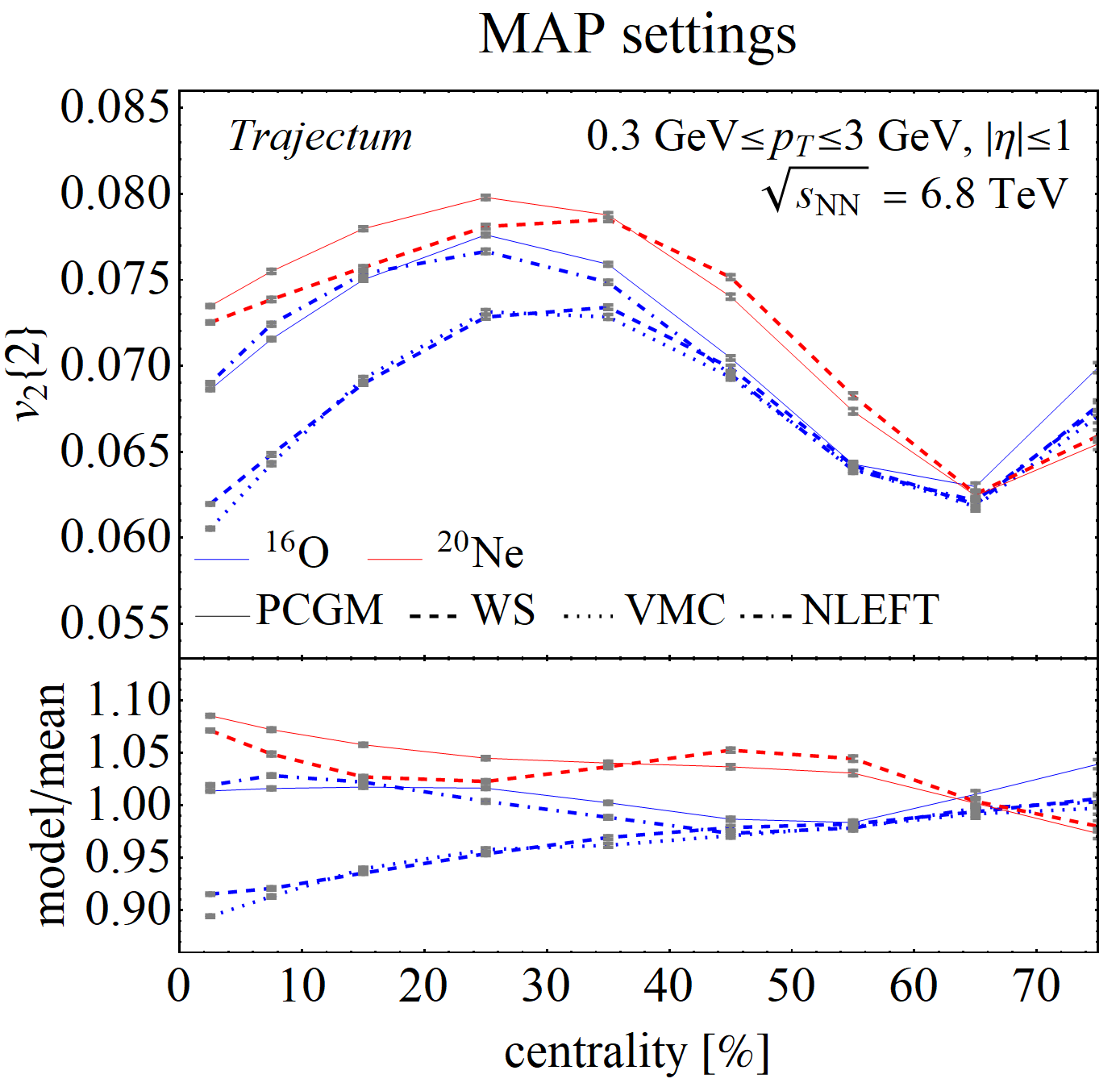 20Neon			16Oxygen
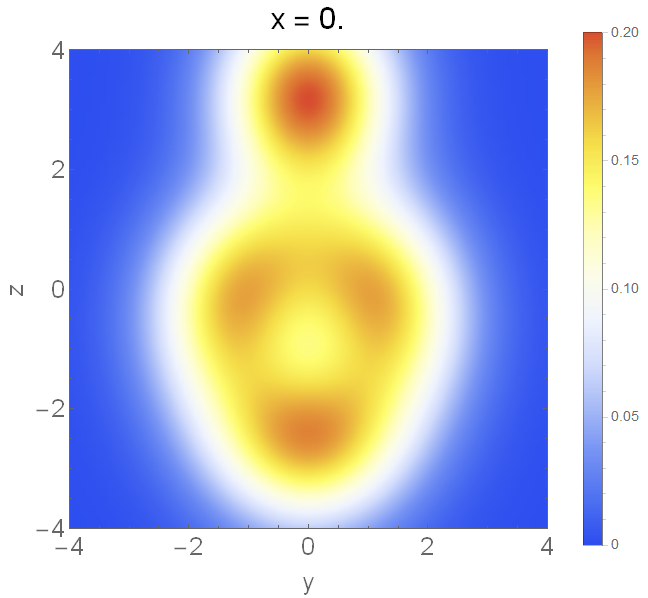 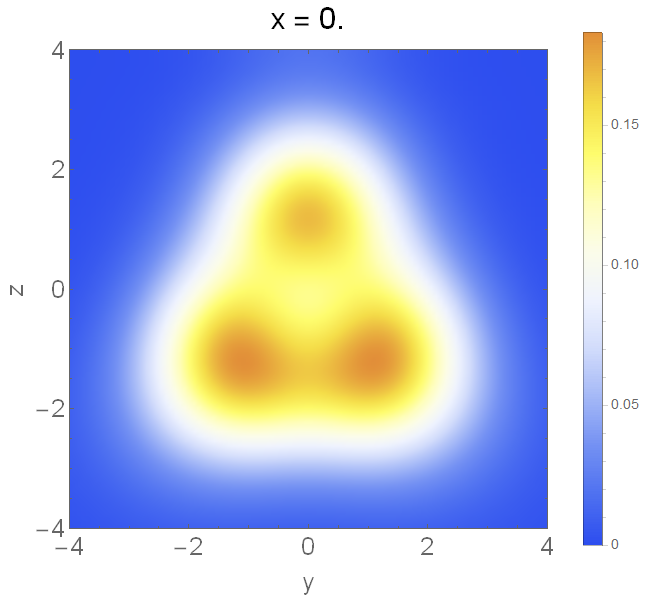 Work in process with B. Bally et al
24/28
Mikael Frosini, Thomas Duguet, Jean-Paul Ebran, Benjamin Bally, Tobias Mongelli, Tomás R. Rodríguez, Robert Roth, Vittorio Somà
Multi-reference many-body perturbation theory for nuclei II -- Ab initio study of neon isotopes via PGCM and IM-NCSM calculations (2021)
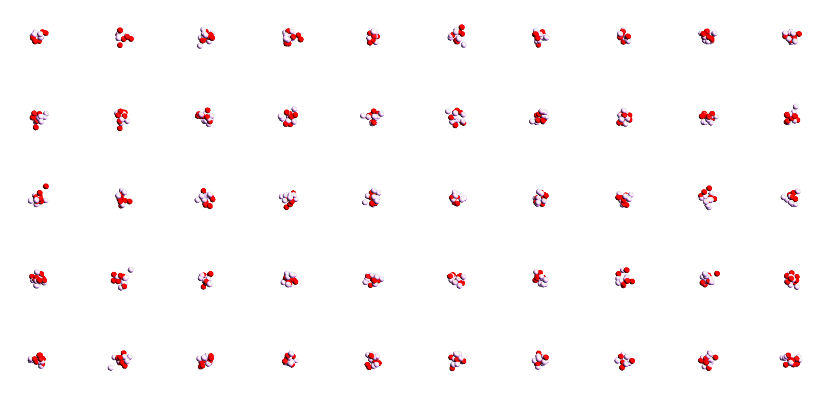 Systematic uncertainty could be a problem
What about the systematics?
Barely significant difference between Oxygen and Neon elliptic flow within systematics
The ratio, however, is accurate at percent level (!). Sweet spot at ~25% centrality
But does it help us? Is the ratio what we need for nuclear structure?
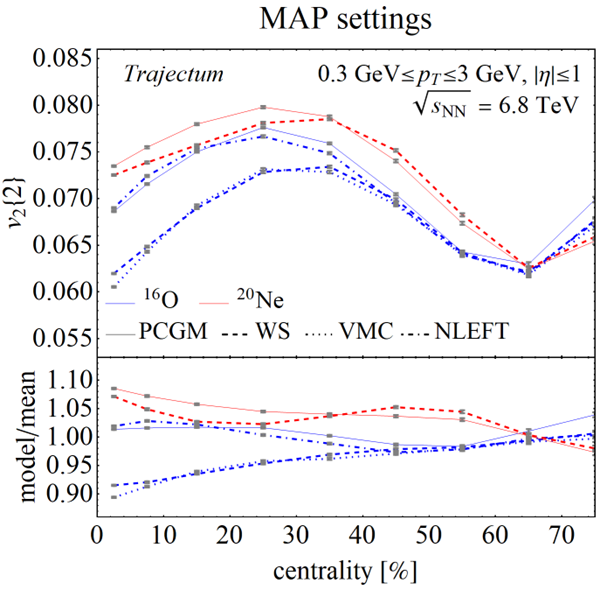 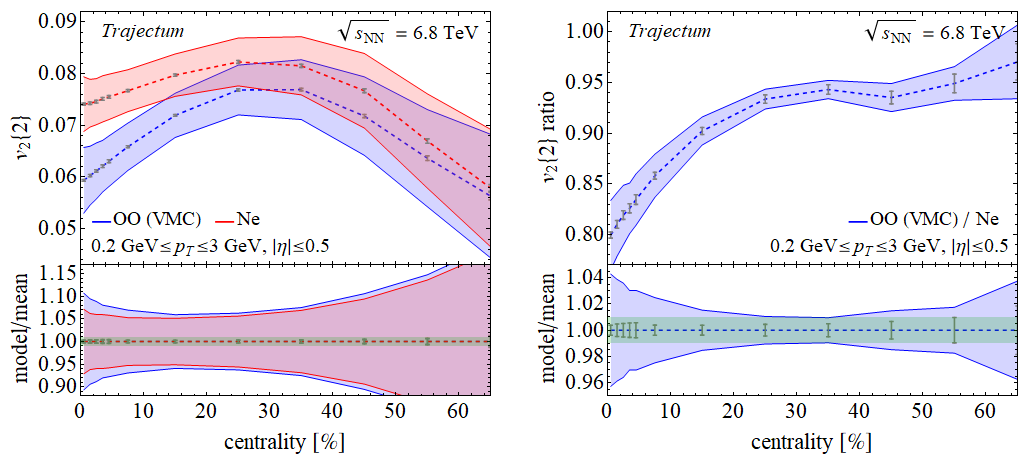 25/28
Mikael Frosini, Thomas Duguet, Jean-Paul Ebran, Benjamin Bally, Tobias Mongelli, Tomás R. Rodríguez, Robert Roth, Vittorio Somà
Multi-reference many-body perturbation theory for nuclei II -- Ab initio study of neon isotopes via PGCM and IM-NCSM calculations (2021)
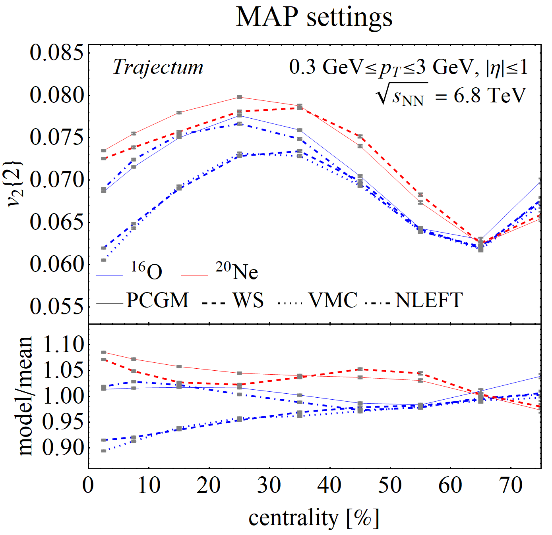 Systematic uncertainty potentially a problem
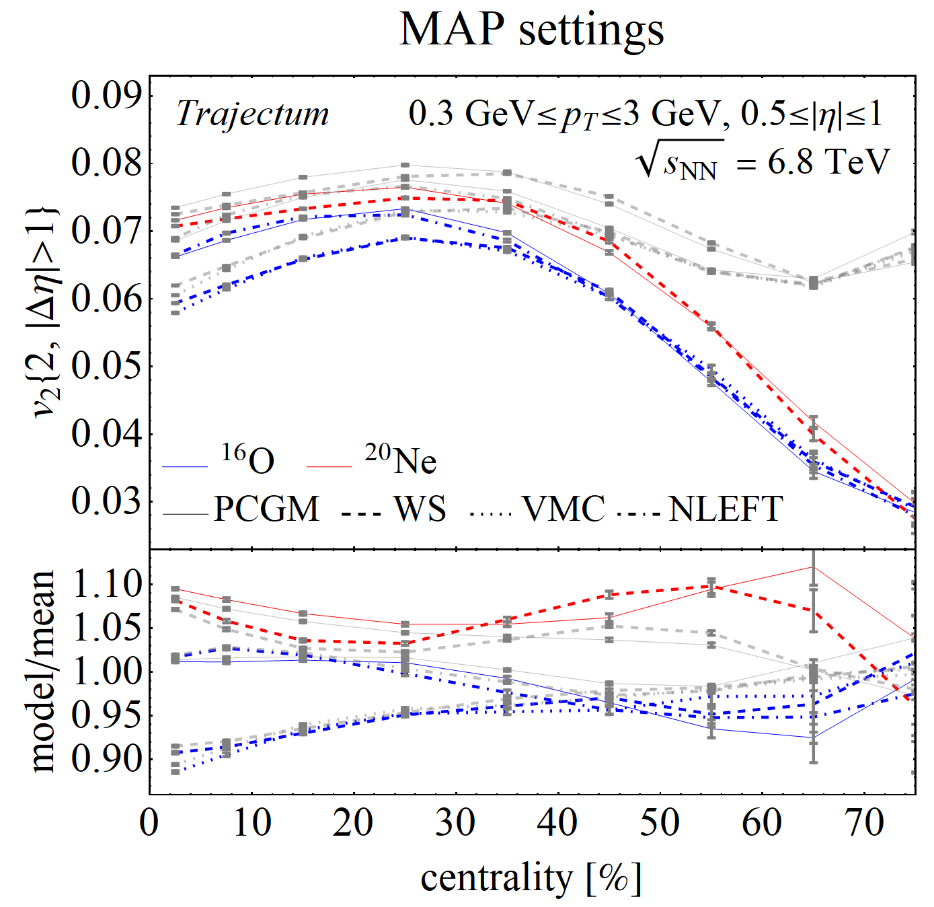 v2{2} (much) smaller when applying a Dh cut
More of a theoretical worry than an experimental one (at least for CMS and ATLAS)
Also straightforward (but expensive…) to solve theoretically
Ratios quite robust, at least for central collisions
26/28
See also talk at Hard Probes 2023
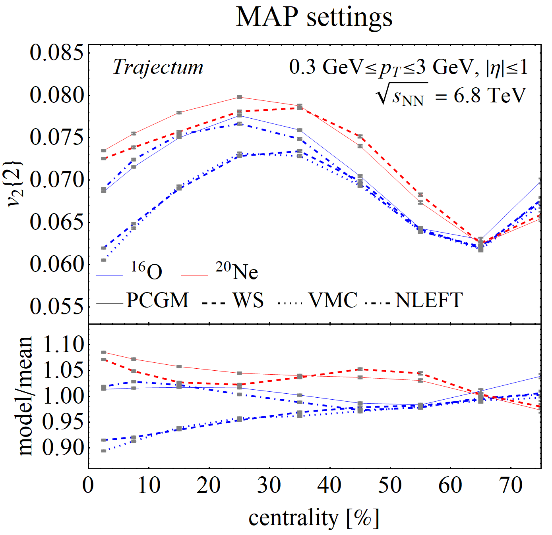 Resonance decays are potentially a problem
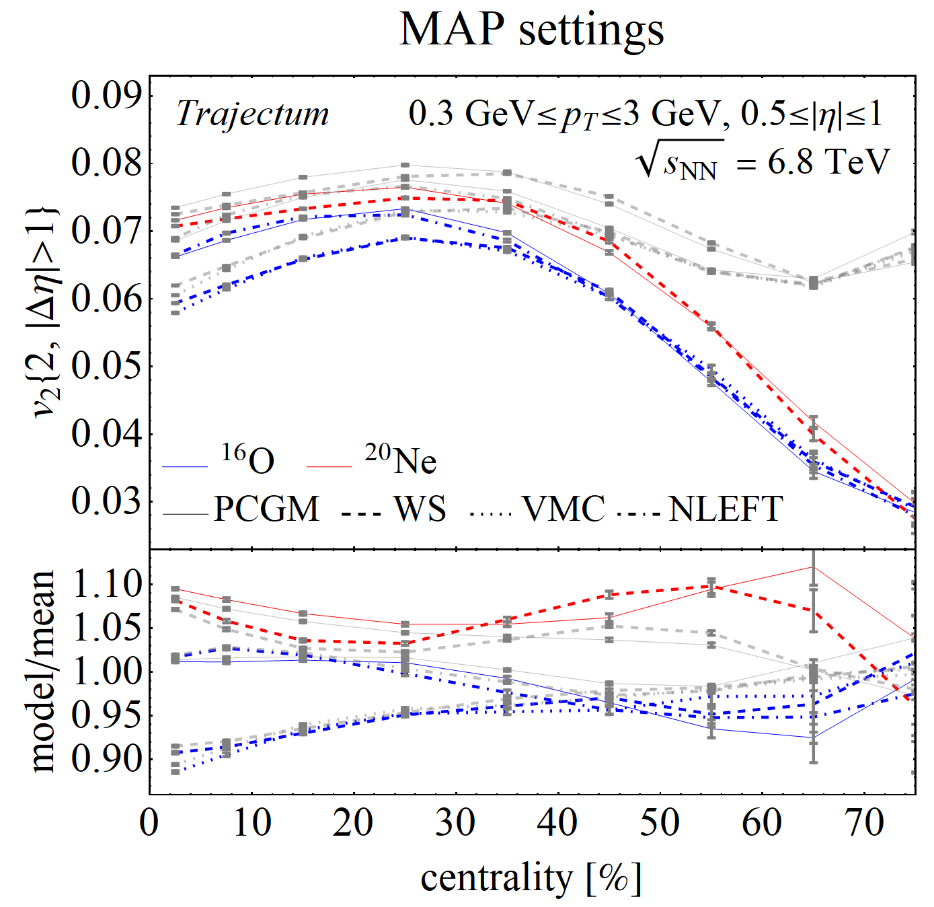 v2{2} (much) smaller when applying a Dh cut
More of a theoretical worry than an experimental one (at least for CMS and ATLAS)
Also straightforward (but expensive…) to solve theoretically
Ratios quite robust, at least for central collisions

Also subtleties how to impose dmin …
27/28
See also talk at Hard Probes 2023
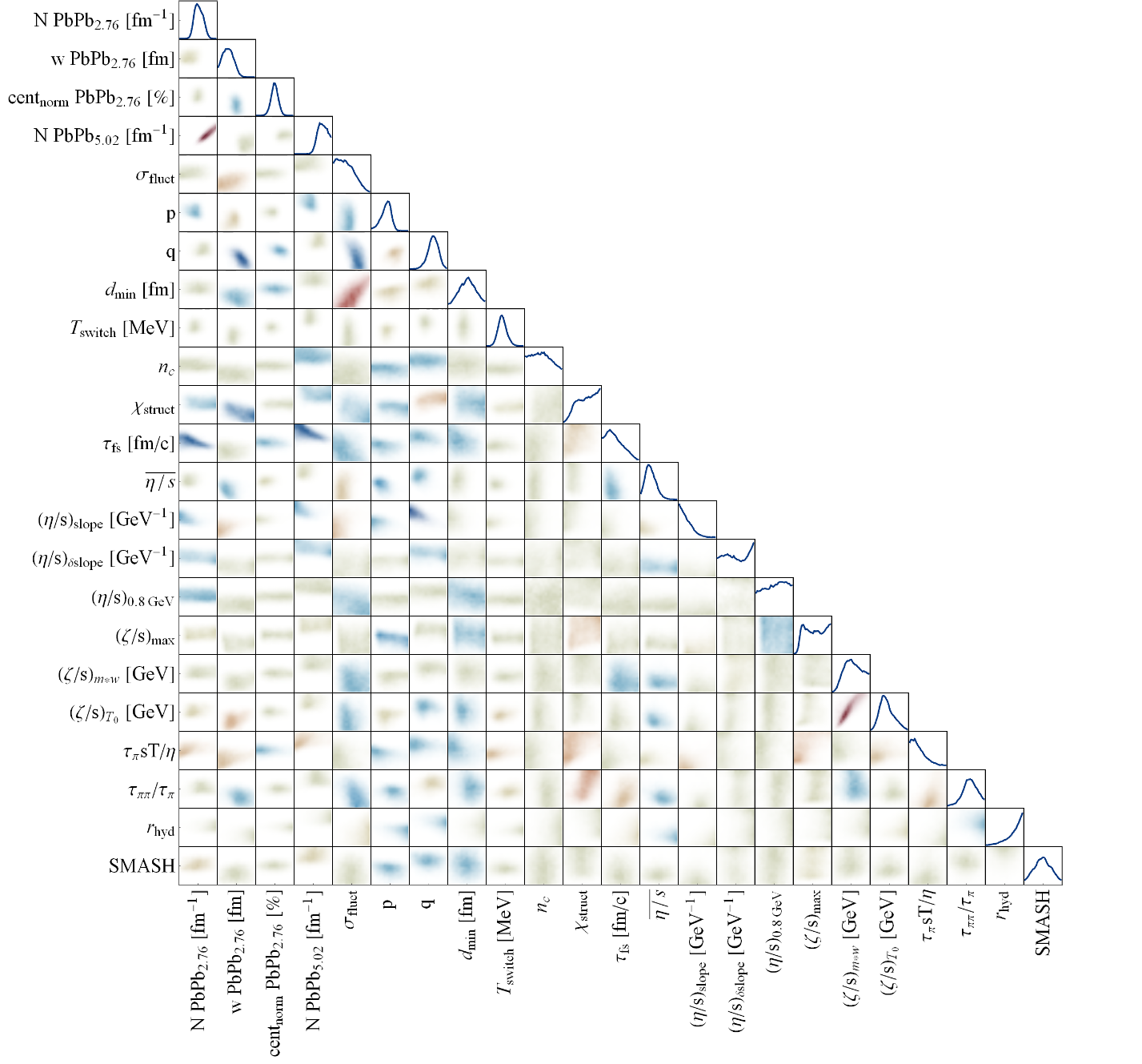 Discussion
Exciting progress using global analyses

Heavy ion collisions towards percent level precision

Still interesting measurement potential: extremely ultracentral

Nuclear structure becoming relevant and interesting

Oxygen collisions to be performed at the LHC summer 2024!
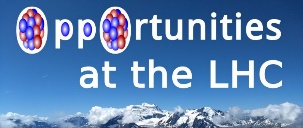 28/28
Back-up
29
Wilke van der Schee, CERN/Utrecht
Nuclear structure and heavy ion collisions
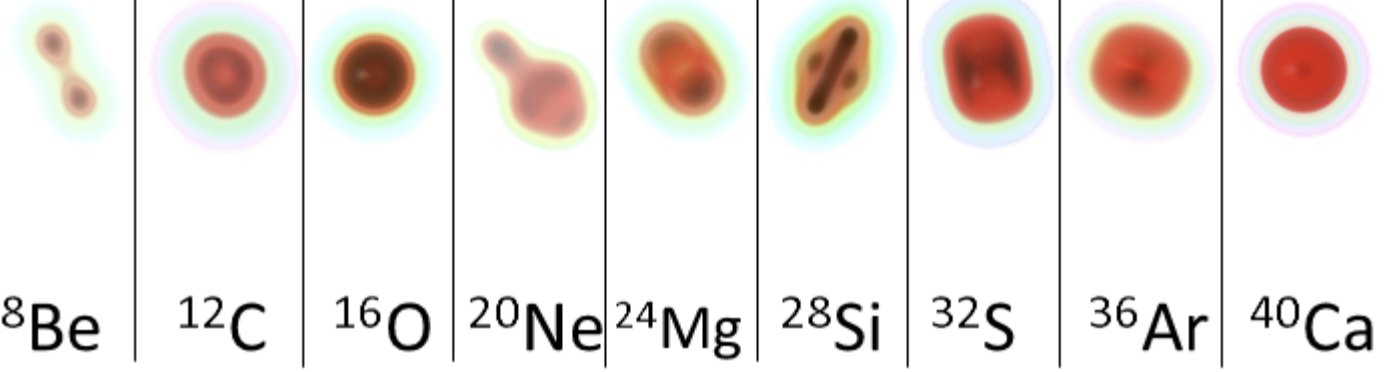 Isobar collisions raise several questions:
Are HIC sensitive to nuclear structure? Yes, but at percent level accuracy
Are HIC understood at percent level? Historically likely not…

A more systematic approach
Vary several approaches to nuclear structure
Vary parameter settings within current posterior distribution
Do we need an (isobar) ratio to make progress?

Oxygen (and Neon?) at CERN
Independently interesting: the smallest droplet of QGP, cosmic rays (p-O collisions)
Oxygen (Neon) specifically interesting: can we see 4 (5) clusters of alpha-particles?
Neon – Lead beam gas collisions foreseen at LHCb fixed target mode
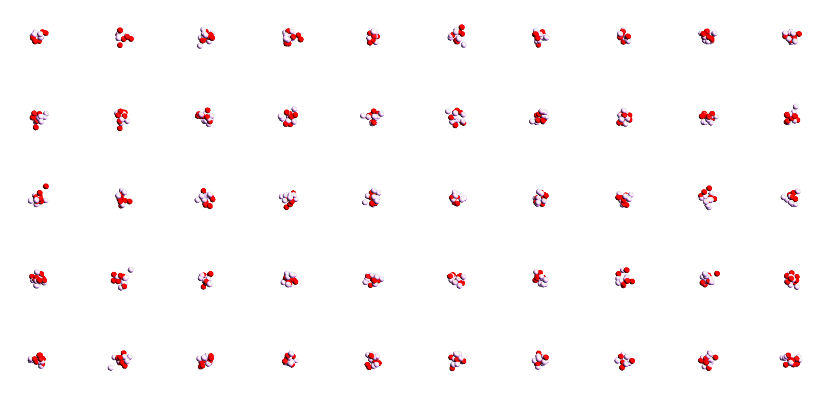 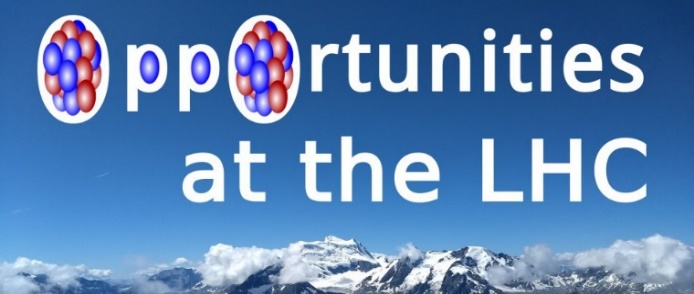 30/28
Jasmine Brewer, Aleksas Mazeliauskas and WS: http://cern.ch/ooatlhc or https://arxiv.org/abs/2103.01939 
J.-P. Ebran, E. Khan, T. Niksic and D. Vretenar, Density Functional Theory studies of cluster states in nuclei (2014)
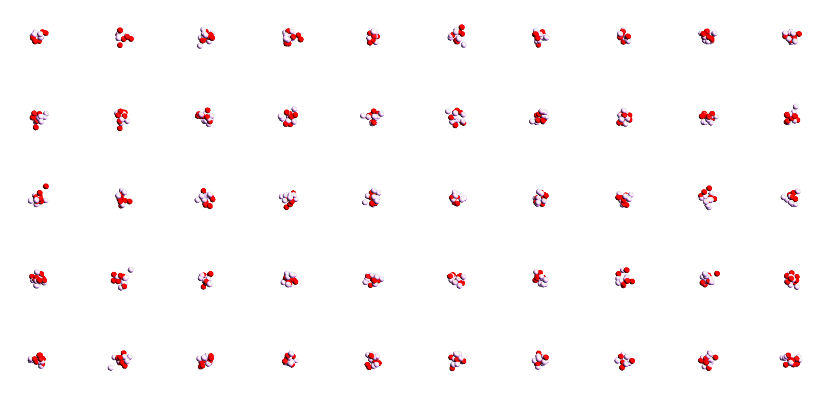 Oxygen nuclear structure
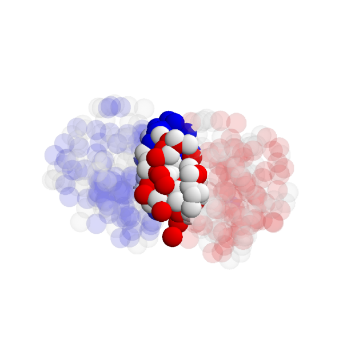 Comparing two state-of-the-art microscopics with old profile (MAP run with 100M events per run)
3pF: 3 parameter Wood-Saxon Fermi fit from 1976 with dmin
VMC: Variational Monte Carlo to sample wave function with advanced nucleon interaction
NLEFT: Nuclear Lattice Effective Field Theory, ground state with `pin holes‘ (no repulsive interaction implemented)

Elliptic flow does not distinguish VMC/3pF
Other observables can (e.g. mean transverse momentum)

Significant differences for central collisions
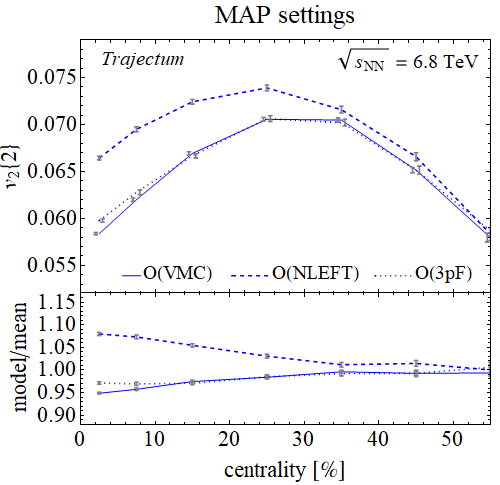 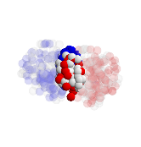 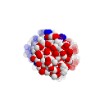 31/28
Giuliano Giacalone, Dean Lee, Govert Nijs and WS, to appear
D. Lonardoni, A. Lovato, Steven C. Pieper and R.B. Wiringa, Variational calculation of the ground state of closed-shell nuclei up to A=40 (2017)
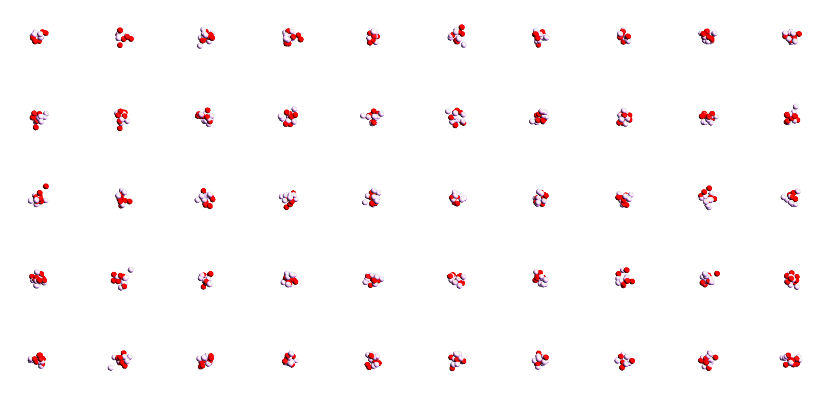 Oxygen nuclear structure
Are results robust when varying parameter?
Not really… nuclear structure similar to fluctuations
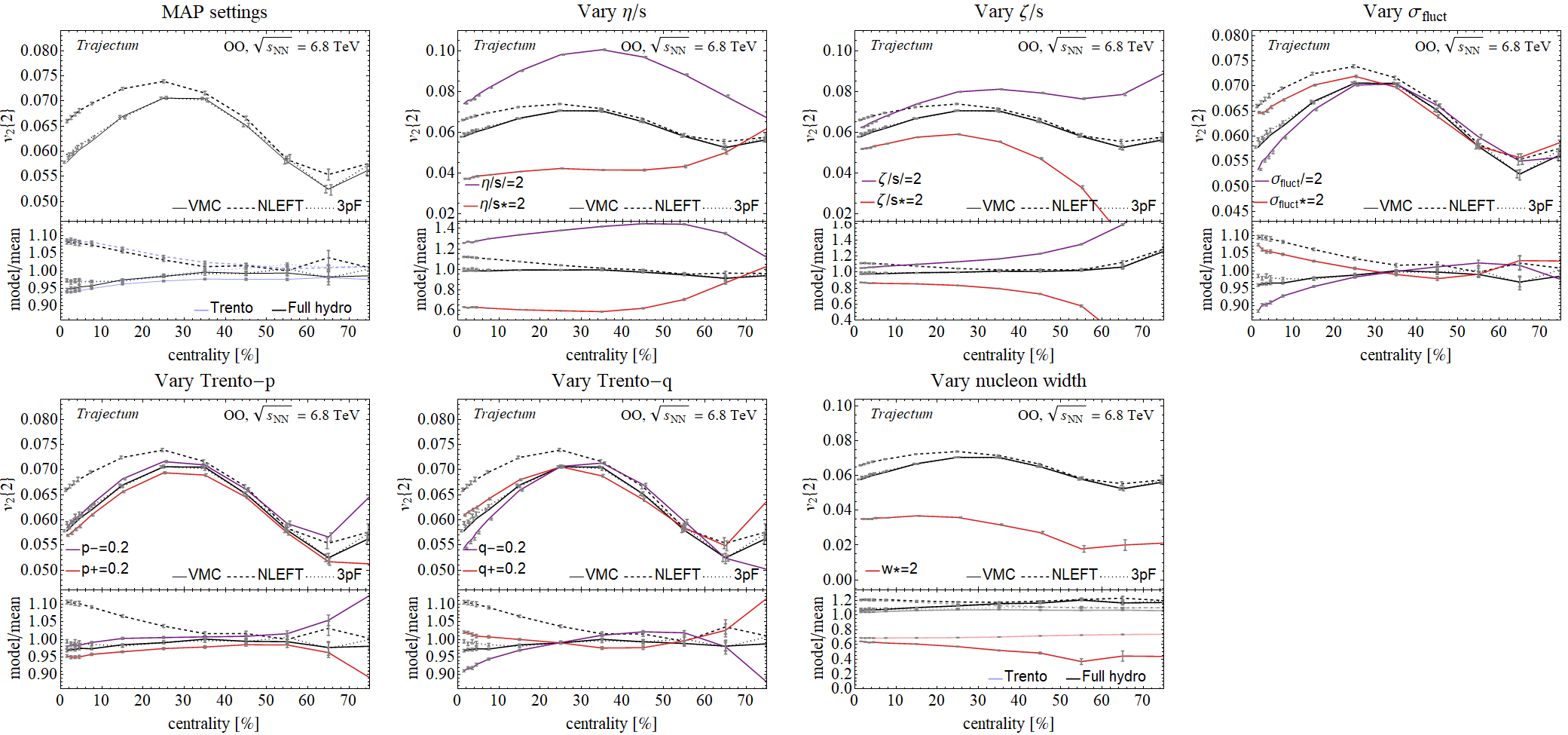 32/28
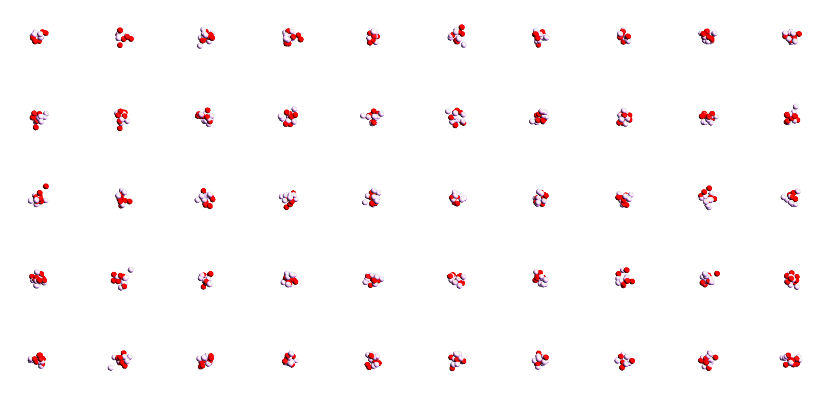 Oxygen nuclear structure
Can we do this more systematically?
Parameters such as viscosities are highly correlated
Take random sample of `probable’ parameter settings
Compute one standard deviation systematic uncertainty

Systematic uncertainty comparable todifferences due to nuclear structure
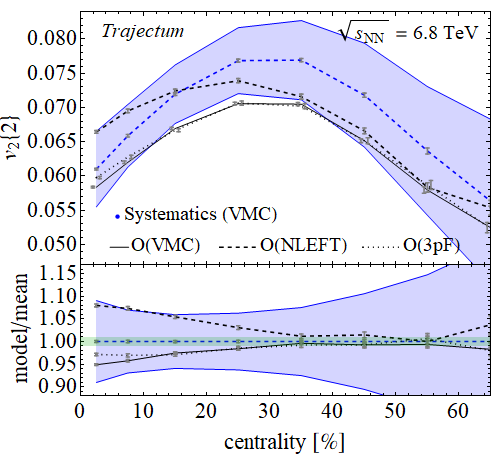 33/28
The PbPb cross section and the centrality normalisation
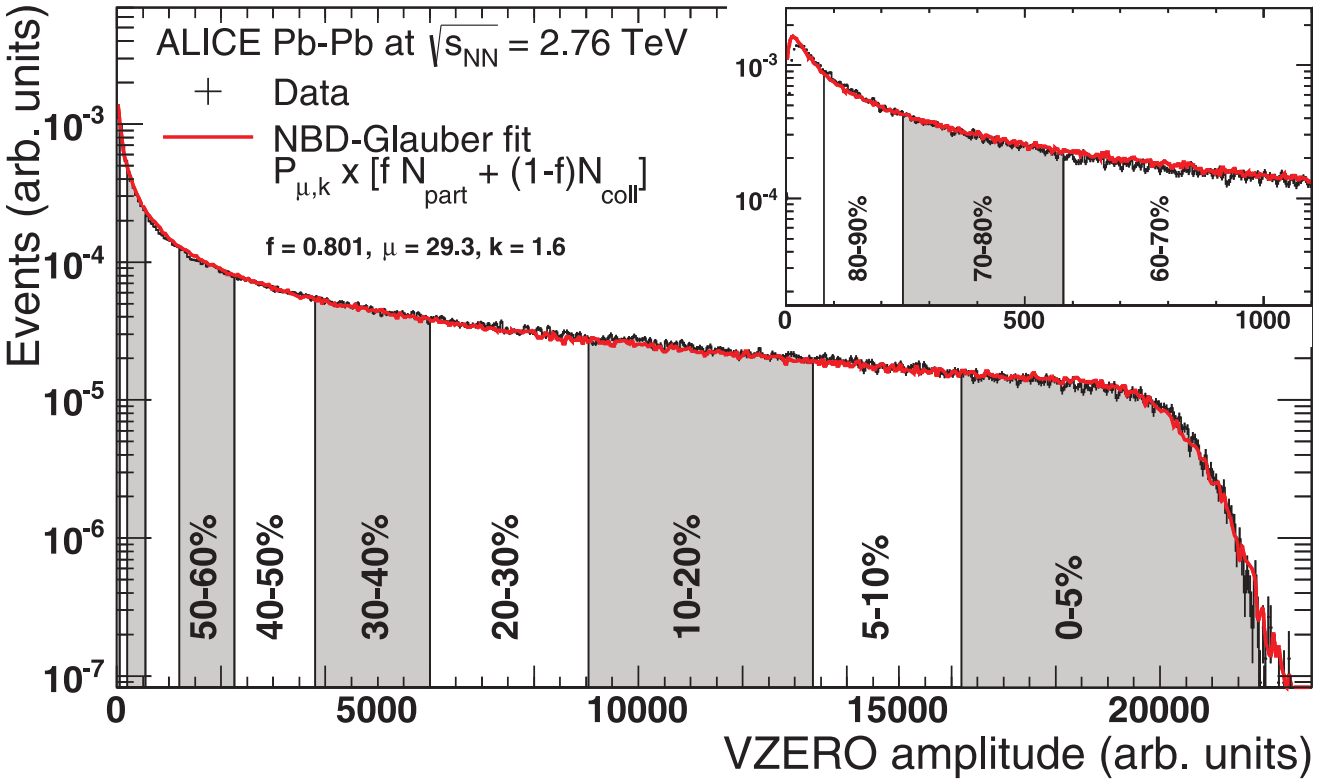 Cross section follows from 
Luminosity (van der Meer scan, dominates uncertainty)
The number of collisions
First measured in April 2022 (!)

ALICE can accurately measure collisions in 0-90% region
90-100% is estimated from NBD Glauber fit

Trajectum defines 100% by having at least one nucleon-nucleon interaction
Now also a parameter, perhaps as a check, or to address experimental uncertainty
We take a Gaussian prior of width 1%

Centrality normalisation trivially correlates all observables by shifting classes
Probably best to marginalise over in MCMC Bayesian analysis
Means ALICE should quote this uncertainty separately
Important even for some central observables (v2{2})
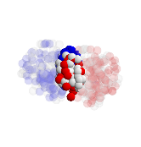 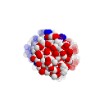 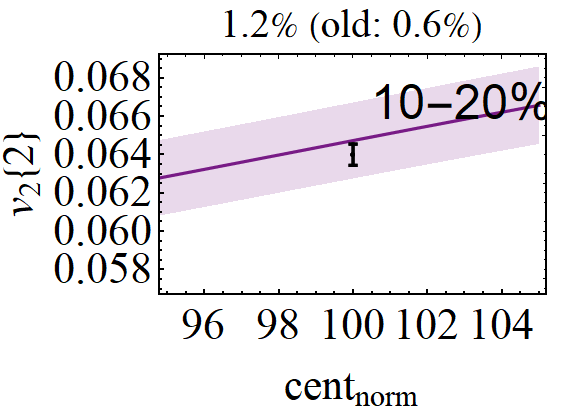 ALICE , Centrality determination of Pb-Pb collisions at √sNN = 2.76 TeV (2013)
ALICE luminosity determination for Pb-−Pb collisions at √sNN = 5.02 TeV (2022)
34/32
Wilke van der Schee, CERN/Utrecht
The nucleon width and the total PbPb hadronic cross sectionWhat is easier to measure the width than by simply measuring the size?
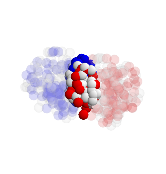 Fix nucleon-nucleon cross section:

e.g. collision probability tuned to sNN for Gaussian profile r
Theoretically, cross section only depends on
Nucleon-nucleon cross section
Nucleon Gaussian width (dominant)
Centrality normalisation
Minimum inter-nucleon spacing

Makes the cross section a robust observable
Basically implying every model needs to get this right
Basically implying the nucleon width should be small
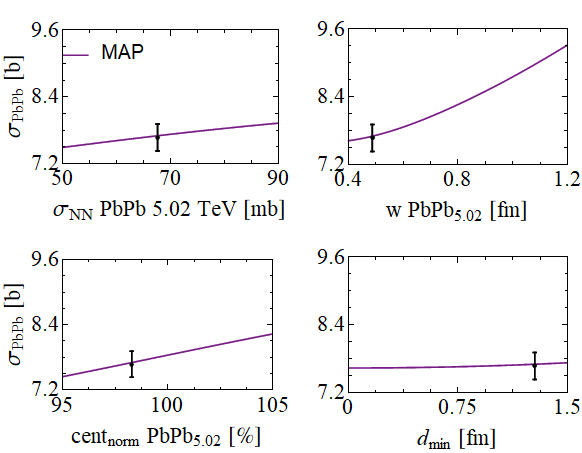 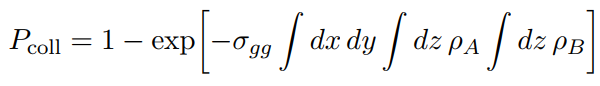 35/32
See also David d’Enterria and Constantin Loizides, Progress in the Glauber Model at Collider Energies (2020)
Thickness function nucleon
Ten different probable parameter settings 
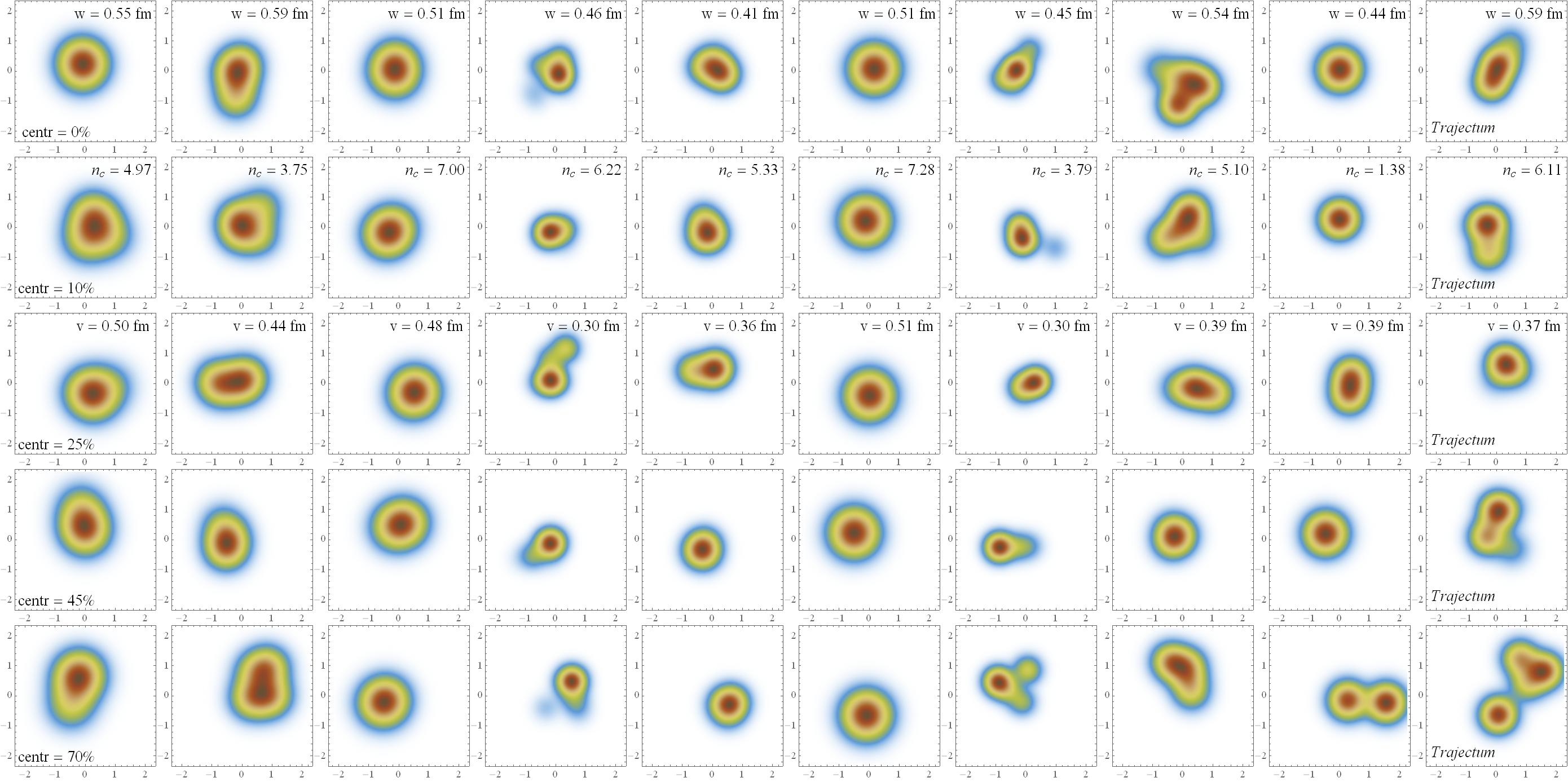 Configurations 
36/28
Thickness function Pb
Ten different probable parameter settings 
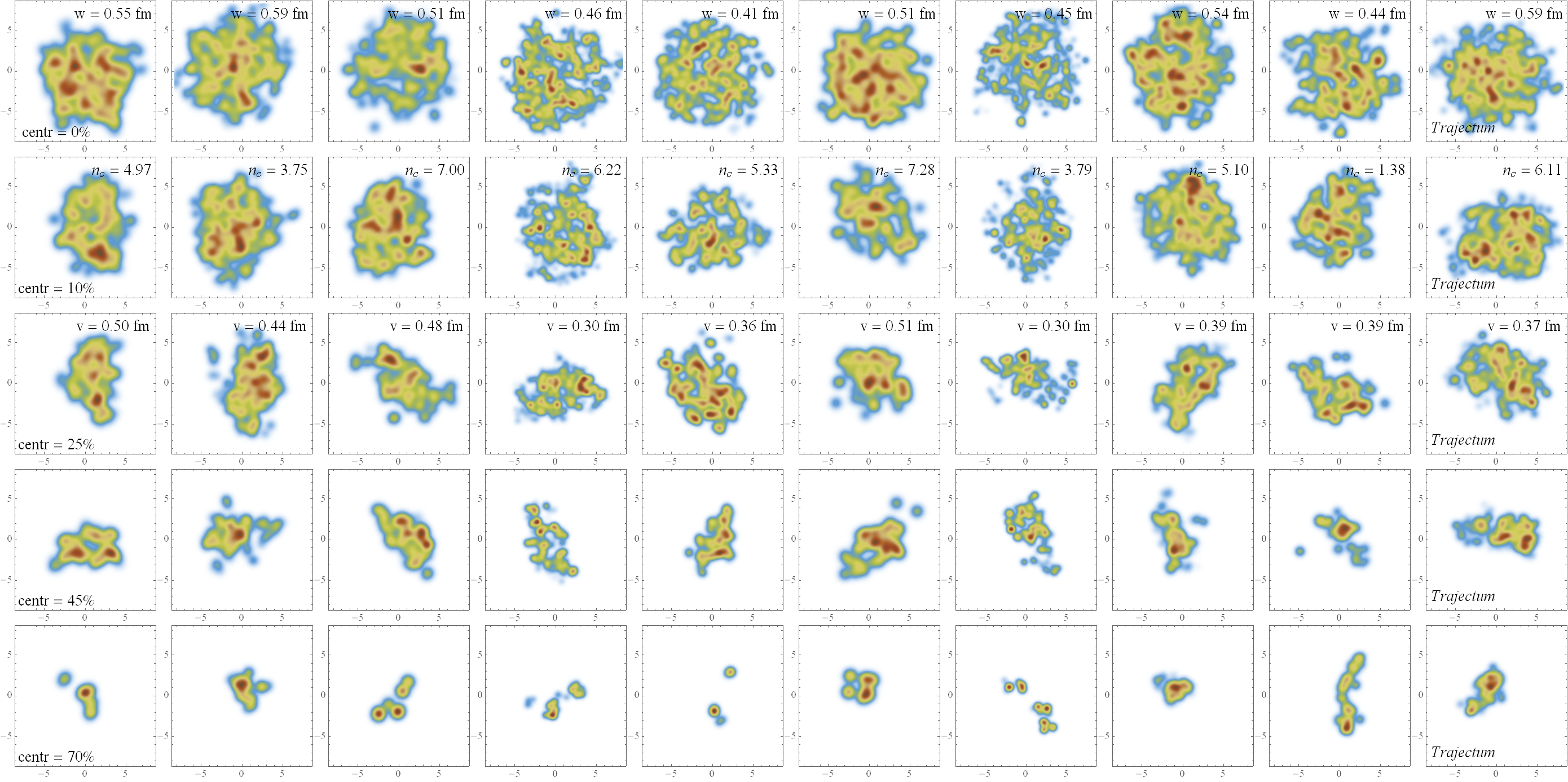 Centrality 
37/28
Energy density function Pb
Ten different probable parameter settings 
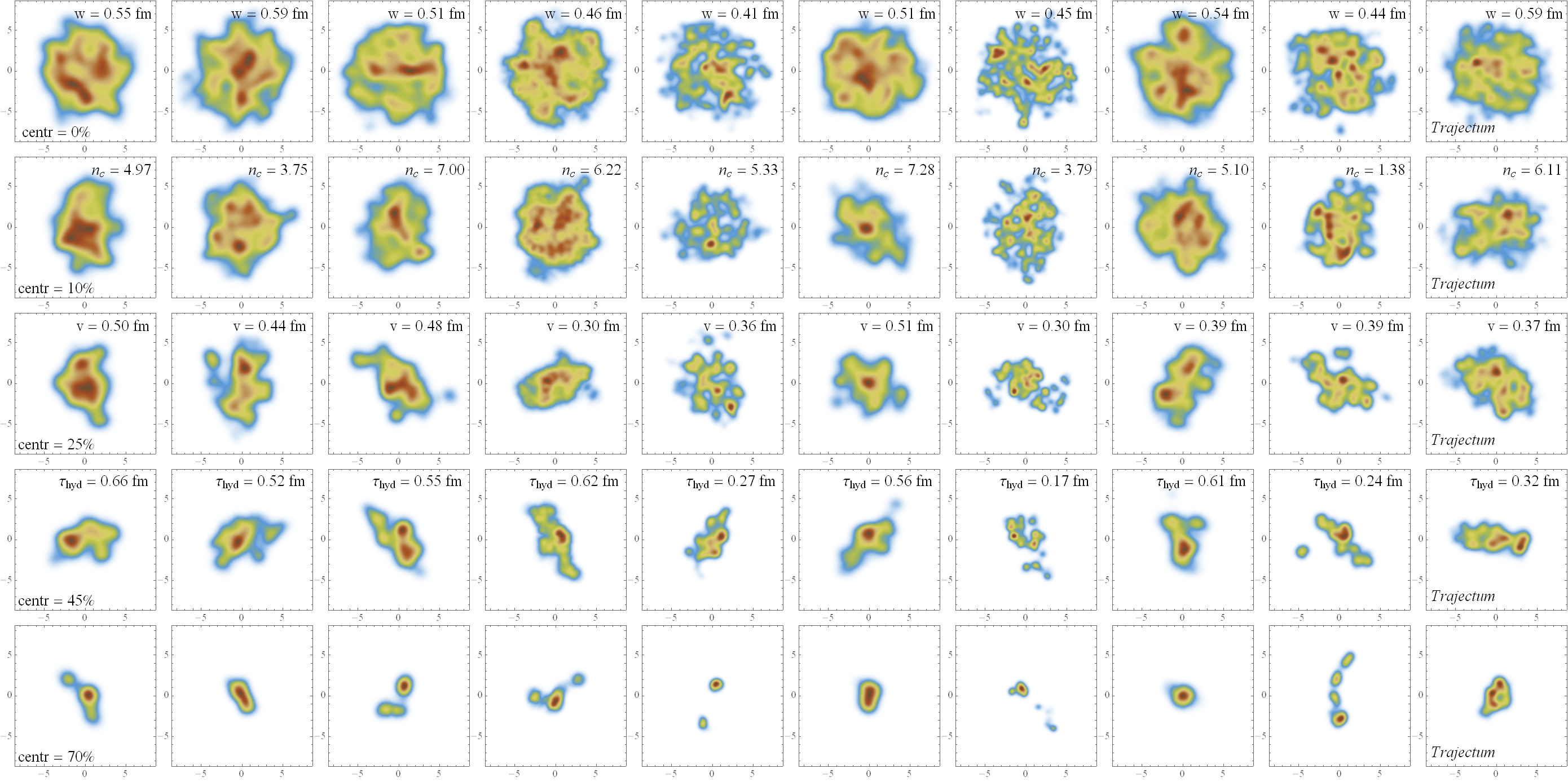 Centrality 
38/28
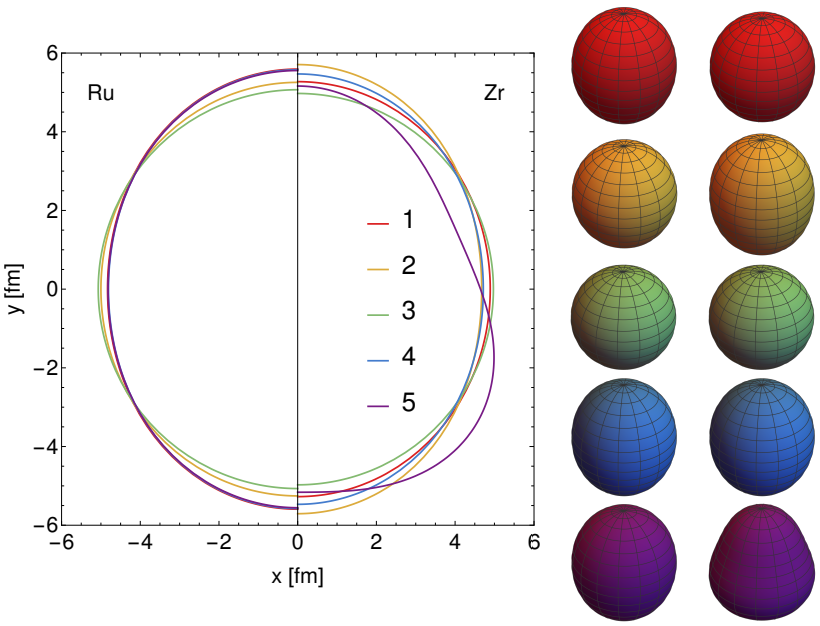 Wilke van der Schee, CERN
Isobar collisions at STAR
Five different cases simulated:
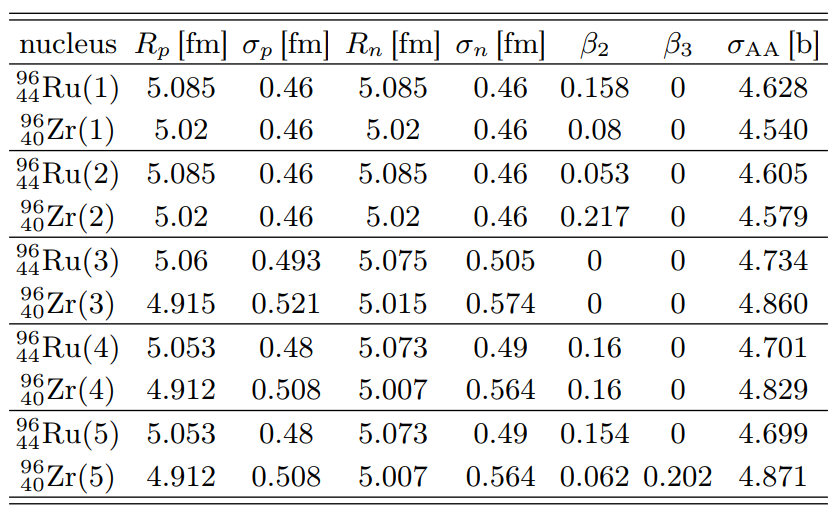 e-A scattering experiments(STAR case 1)
Theory (finite-range liquid drop model, STAR 2)
DFT with neutron skin (spherical) [1]
DFT with neutron skin (deformed, b2 = 0.16) [1]
As 4, but with b2 from electric transition probability and b3 from comparing AMPT with STAR [2]
[1] Hao-jie Xua, Hanlin Lib, Xiaobao Wanga, Caiwan Shena and Fuqiang Wang, Determine the neutron skin type by relativistic isobaric collisions (2021)
[2] Chunjian Zhang and Jiangyong Jia, Evidence of quadrupole and octupole deformations in 96Zr+96Zr and 96Ru+96Ru collisions at ultra-relativistic energies (2021)
39/28
Wilke van der Schee, CERN/Utrecht
Bonus: mean pT and v2 or v3 correlations
A Bayesian MAP check: unfitted data:
Triple differential observables:
Correlation pT and vn

Anticipated by (simpler) Trento analysis:
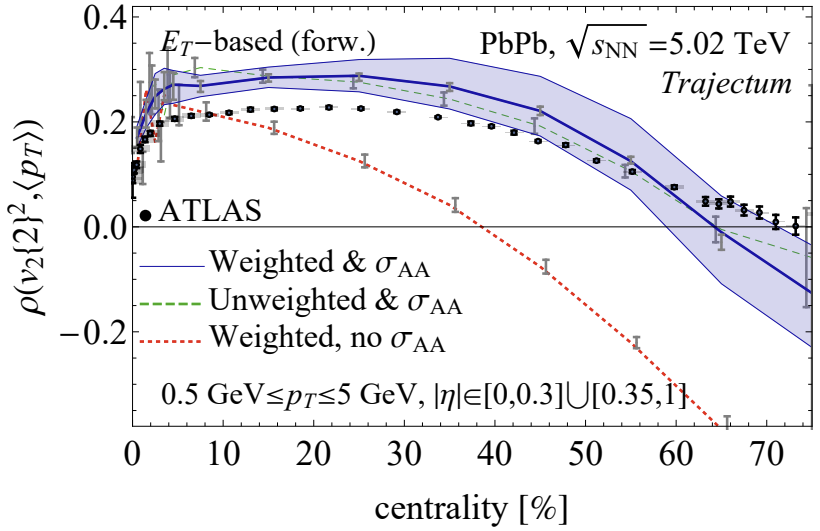 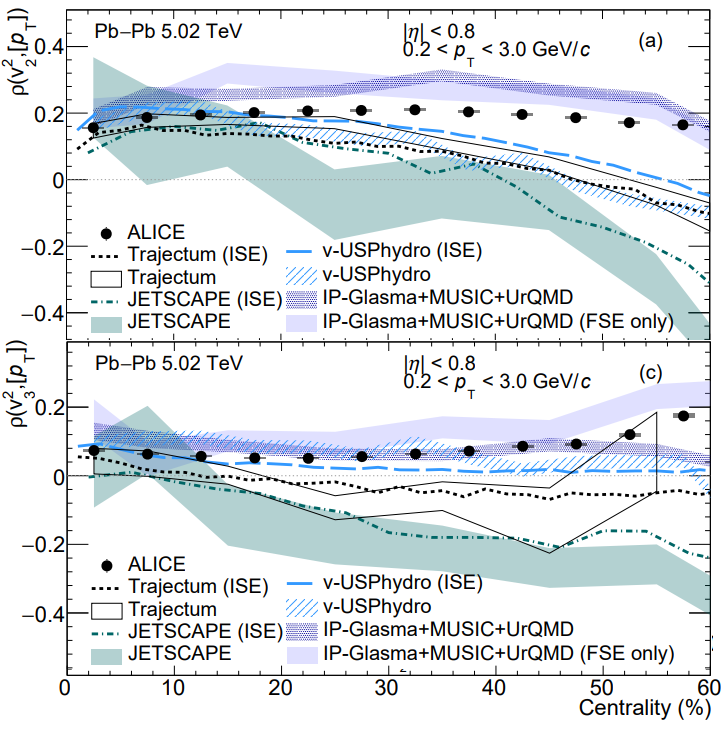 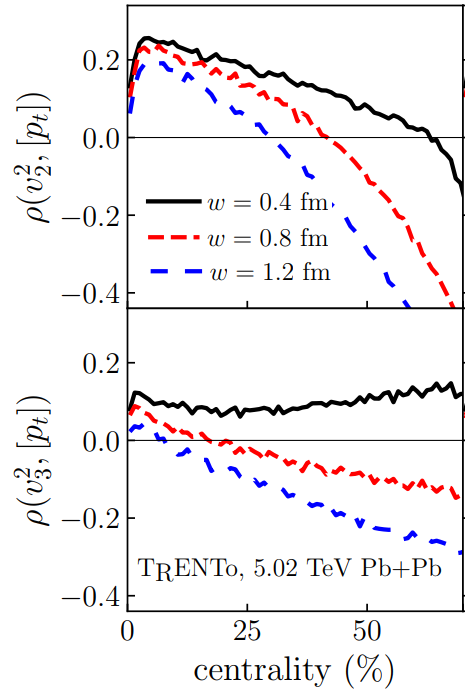 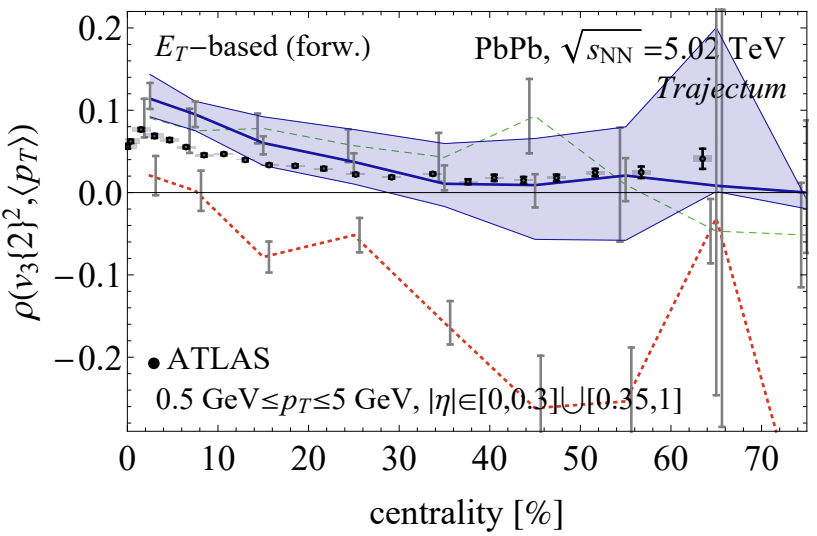 Giuliano Giacalone, Bjorn Schenke and Chun Shen, Constraining the nucleon size with relativistic nuclear collisions (2021)
ALICE, Characterizing the initial conditions of heavy-ion collisions at the LHC with mean transverse momentum and anisotropic flow correlations (2021)
40/28
Wilke van der Schee, CERN
Isobar collisions at STARVarying the magnetic field
Idea: similar nuclei (same # of baryons), different charge
Ruthenium generates a 10% larger magnetic field
Ideal set-up to suppress background and detectChiral Magnetic Effect (CME)
Very precise blinded analysis by STAR:
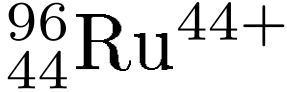 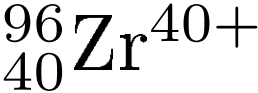 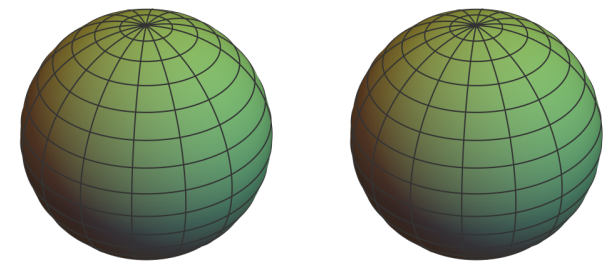 Averaged
CME-like
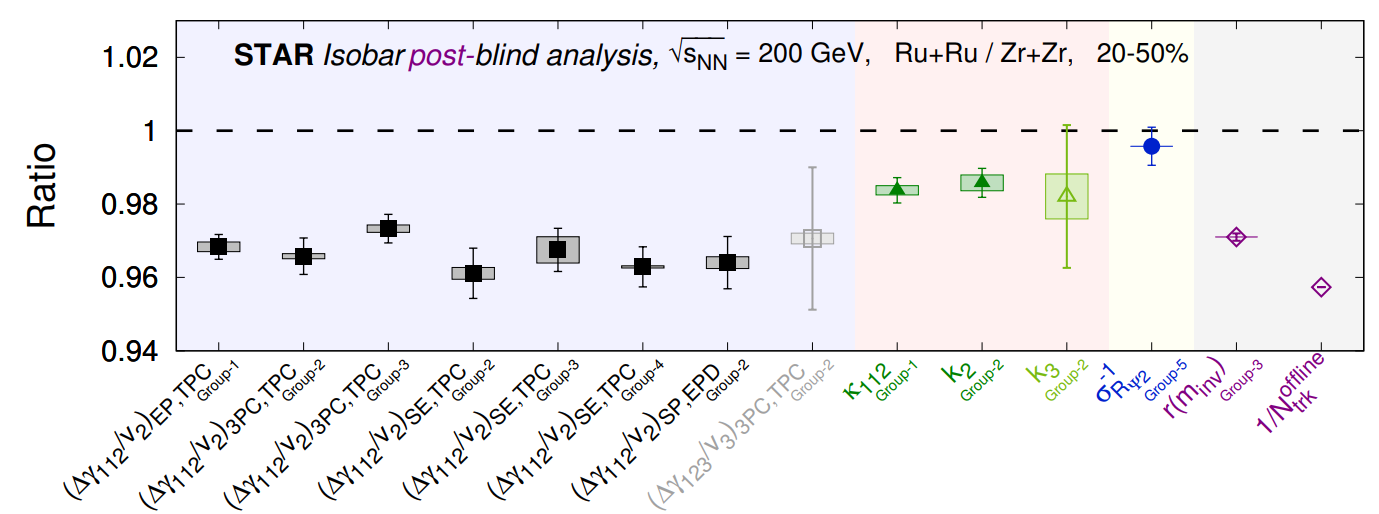 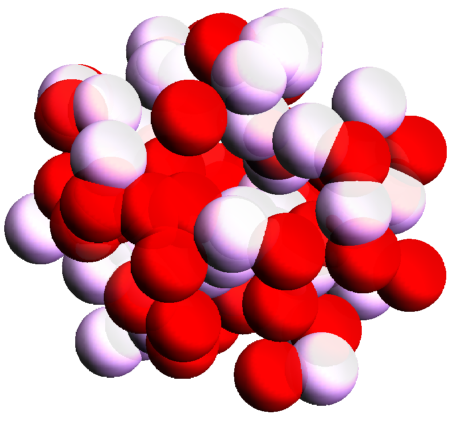 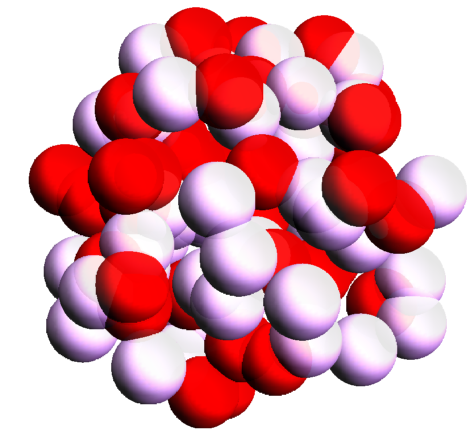 No CME
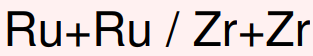 Fluctuating (realistic)
Unfortunately (?), no CME detected
41/28
STAR, Search for the Chiral Magnetic Effect with Isobar Collisions at √sNN = 200 GeV by the STAR Collaboration at RHIC (sept 2021)
For each case we run 0.5M collisions except for case 5 (5M), 14M in total.
Wilke van der Schee, CERN
Isobar collisions at STAR - Multiplicity
Theory: only change centrality bounds
Precision and non-conventional definition of centrality
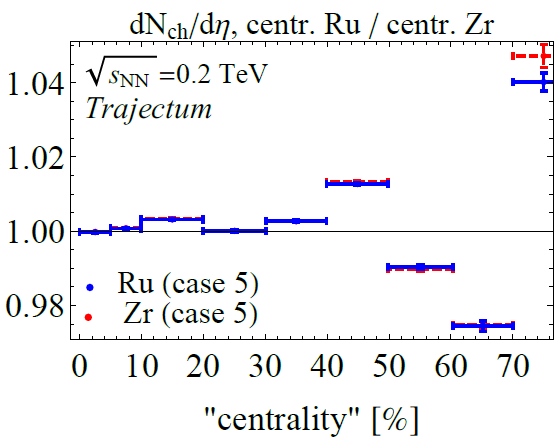 Subtlety in STAR data: “centrality label” is different for Ru and Zr
Especially important for multiplicity (~7% effect)
Hardly significant for other observables (<0.5% for v2)
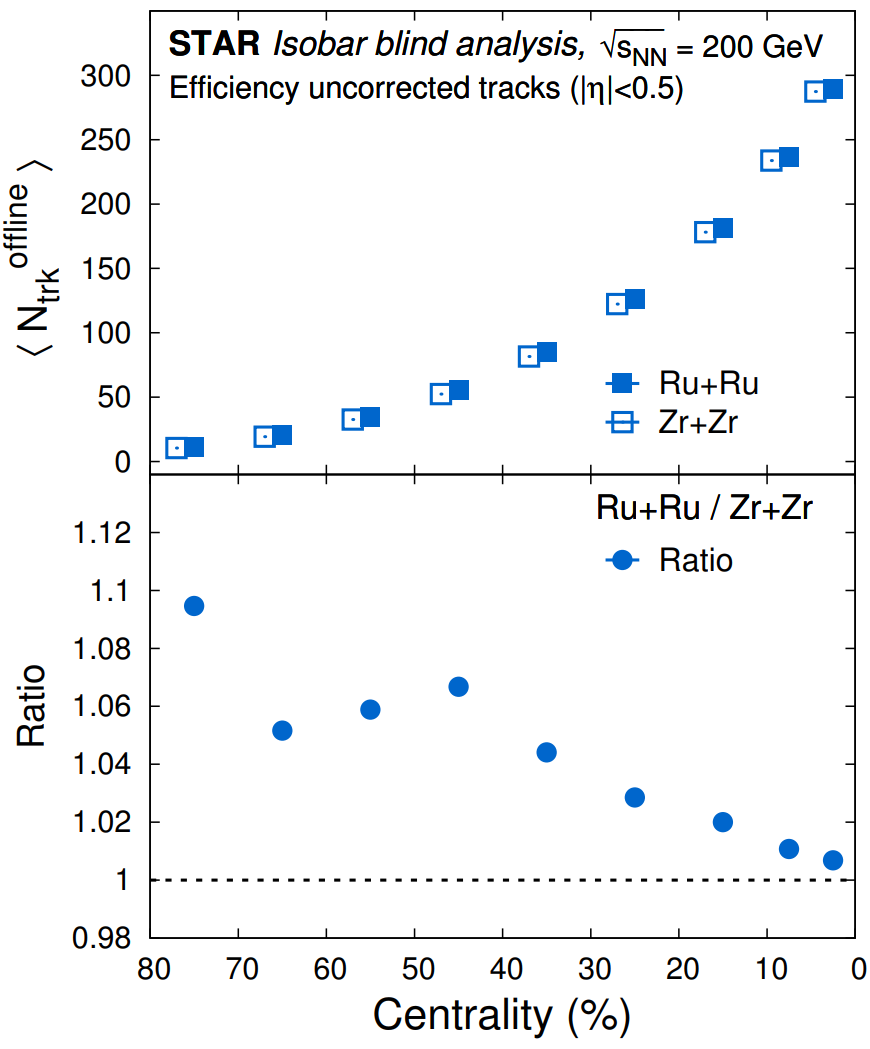 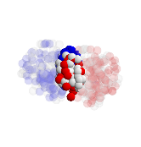 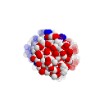 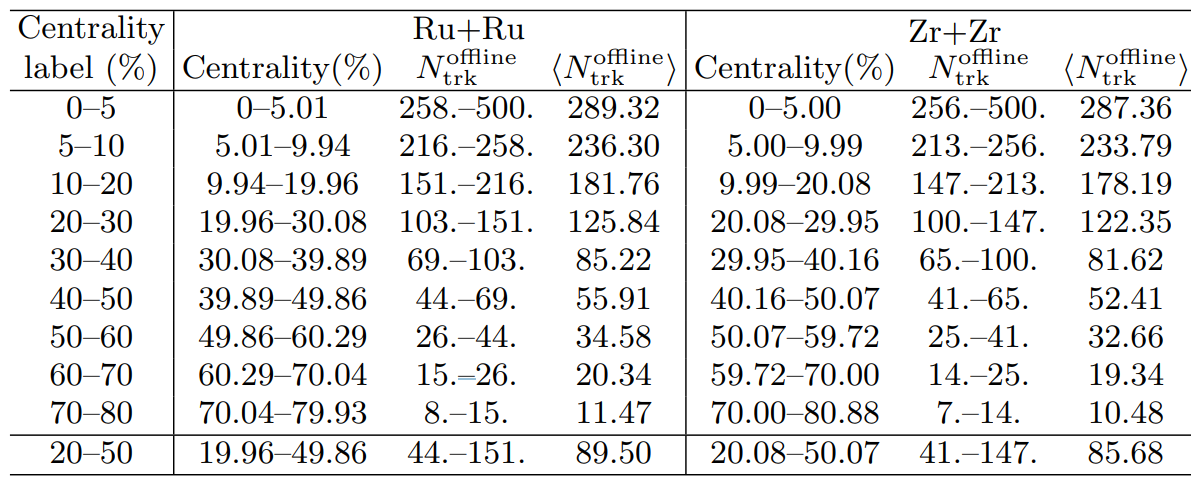 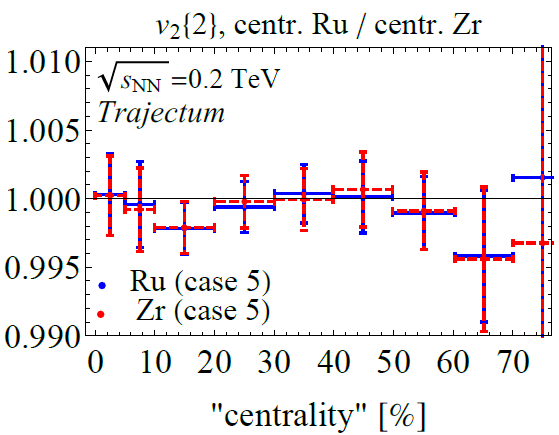 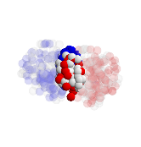 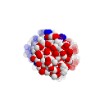 42/28
STAR, Search for the Chiral Magnetic Effect with Isobar Collisions at √sNN = 200 GeV by the STAR Collaboration at RHIC (sept 2021)
Isobar collisions at STAR - Multiplicity
Wilke van der Schee, CERN
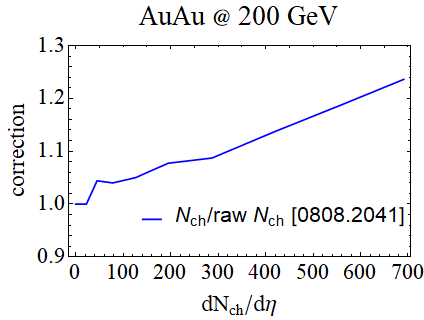 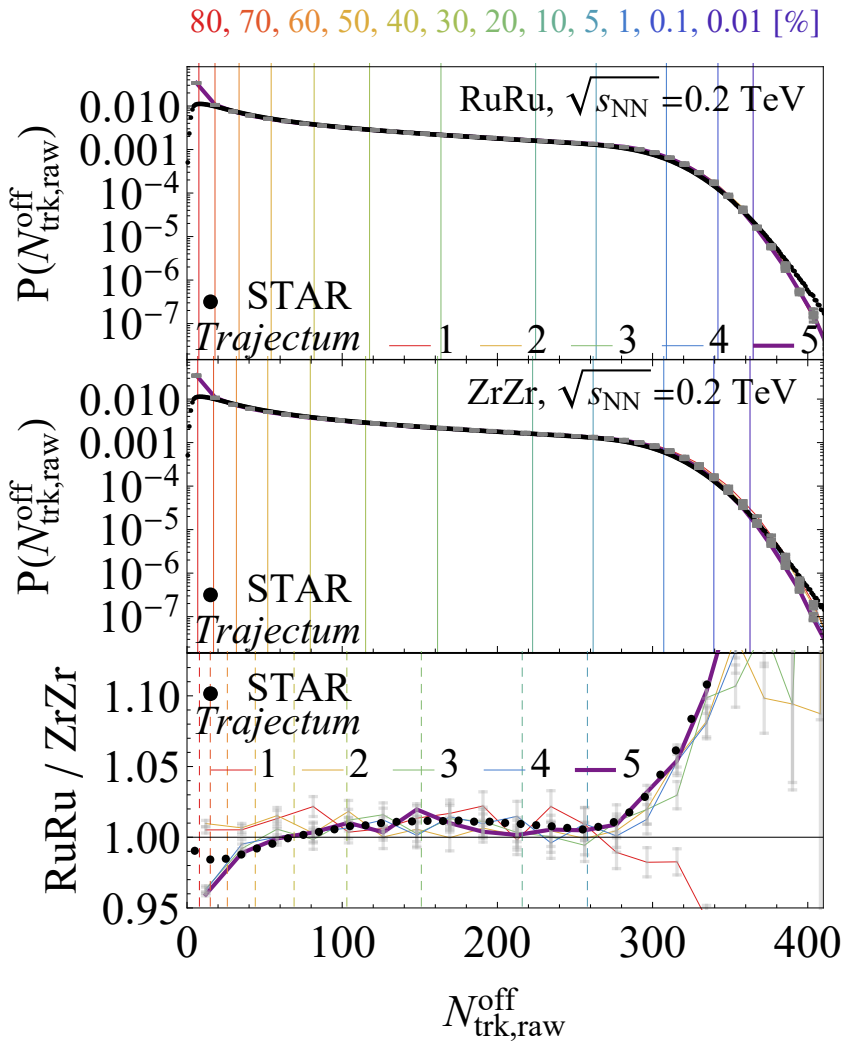 Better to directly look at (raw) data
Experimental subtlety: crucial to correct for detector efficiency
Trajectum subtlety: norm not fitted to RHIC energy: multiply mult by 1.21
Experiment misses (many) very peripheral collisions: multiply P(N) by 1.31 to correct for this (not for ratio)
Ratio experiment: normalise both and divideSubtle: experiment unreliable for Ntrk < 50Ratio theory: integrate Ru+Zr experiment and Ru+Zr theory for Ntrk > 50 and require ratio to matchExp-theory comparison only depends on Ntrk > 50
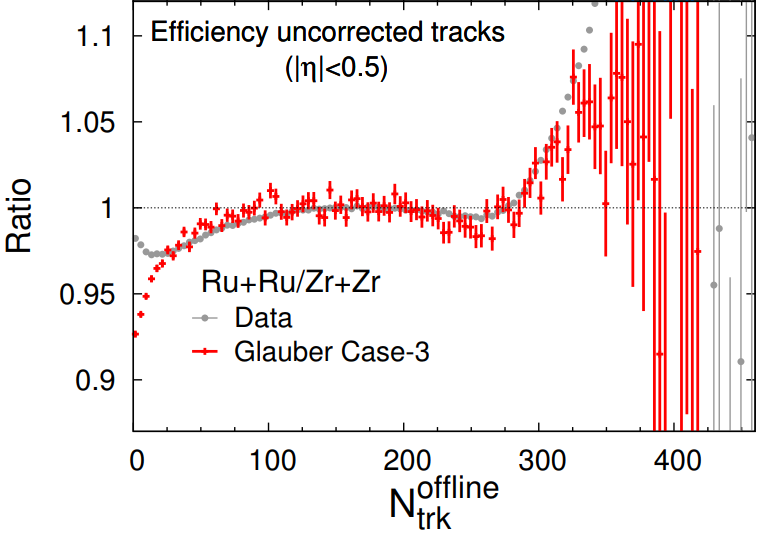 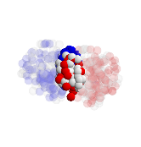 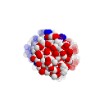 Only case 3, 4 and 5 match well over entire range (neutron-skin)
43/28
STAR, Search for the Chiral Magnetic Effect with Isobar Collisions at √sNN = 200 GeV by the STAR Collaboration at RHIC (sept 2021)
Wilke van der Schee, CERN
Initial state predictors
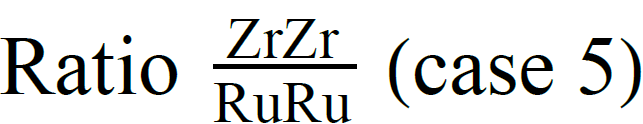 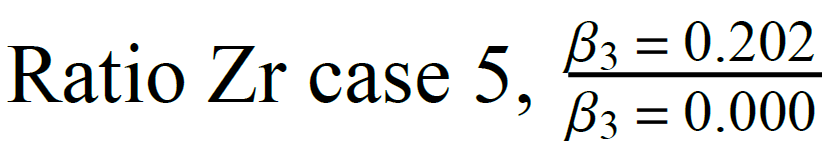 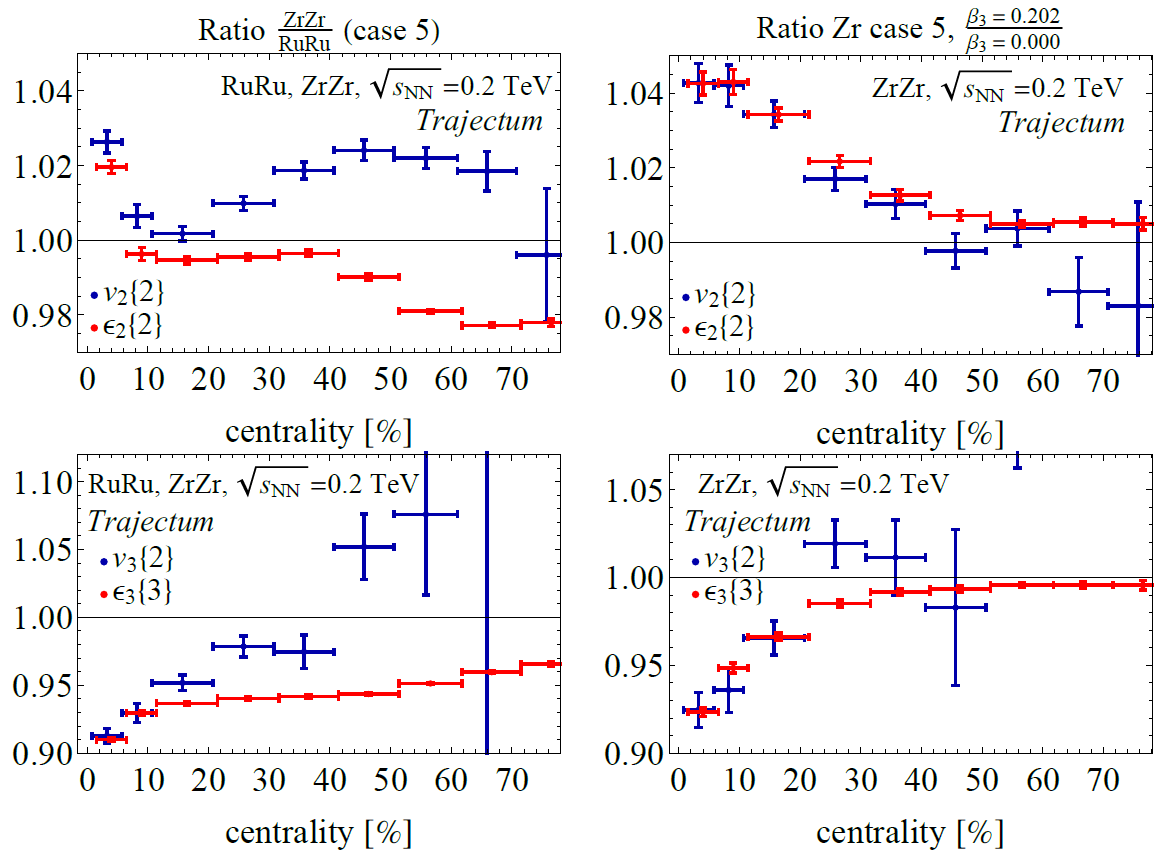 With large sample we can verify the relation


All else being equal this works,e.g. within Zr as in right plots

If also size changes etc (Zr vs Ru), it can affect kand the initial geometry cannot be used

Unfortunate: hydro is expensive…
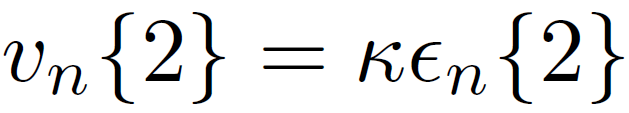 44/28
Full posterior distributions
Wilke van der Schee, CERN/Utrecht
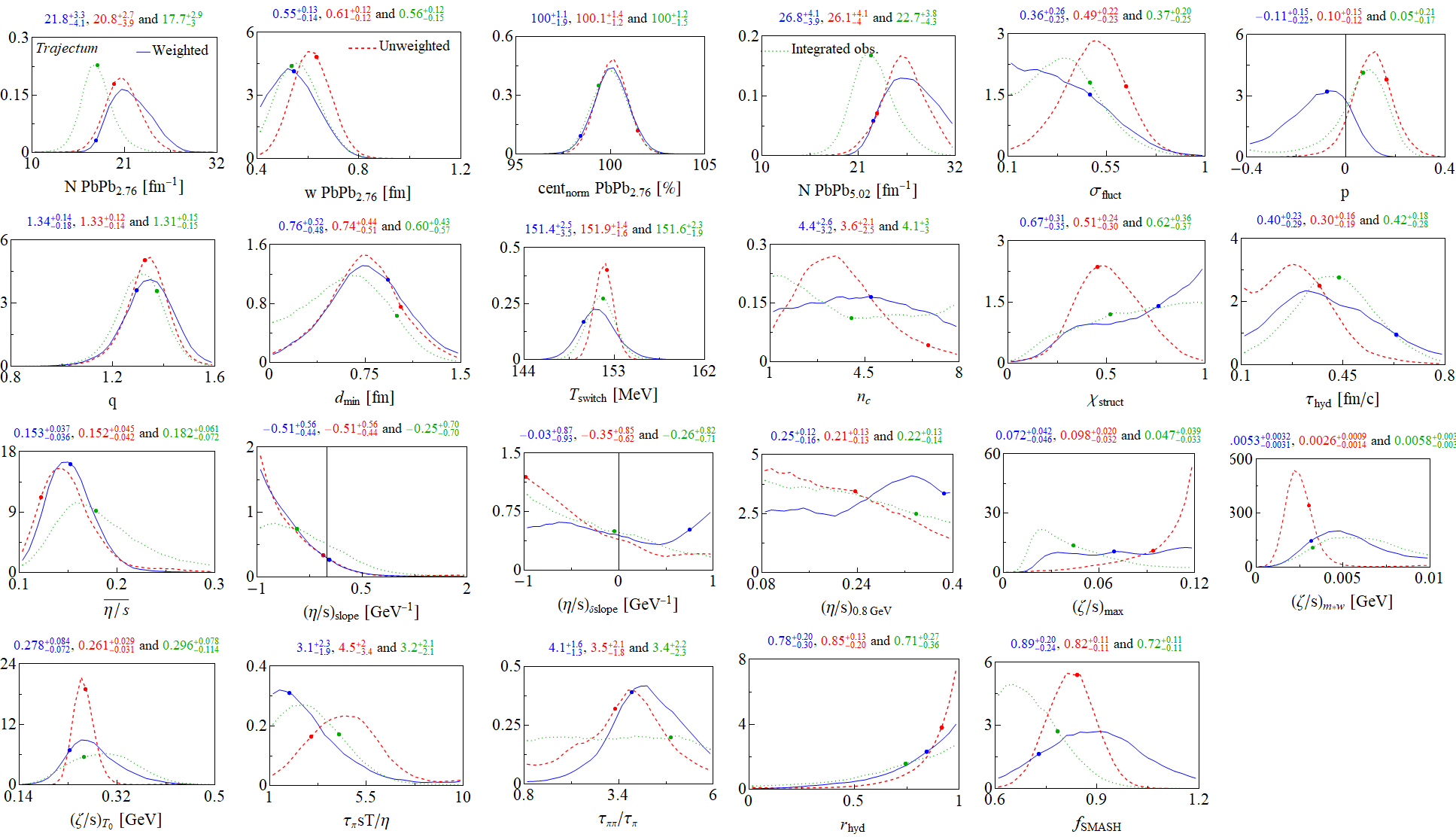 45/28
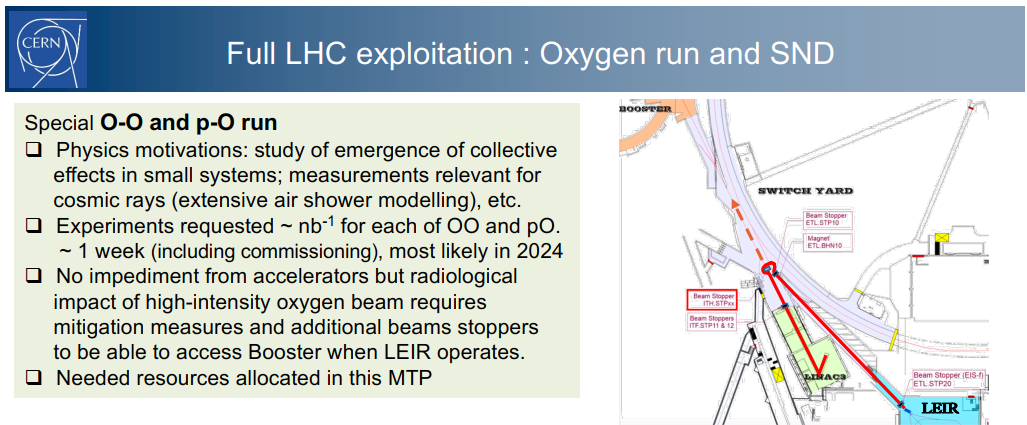 Exciting: oxygen-oxygen special run in 2024!
Predictions for oxygen at RHIC (run already performed) and LHC
Perhaps surprisingly narrow predictions, only fitted on PbPb data
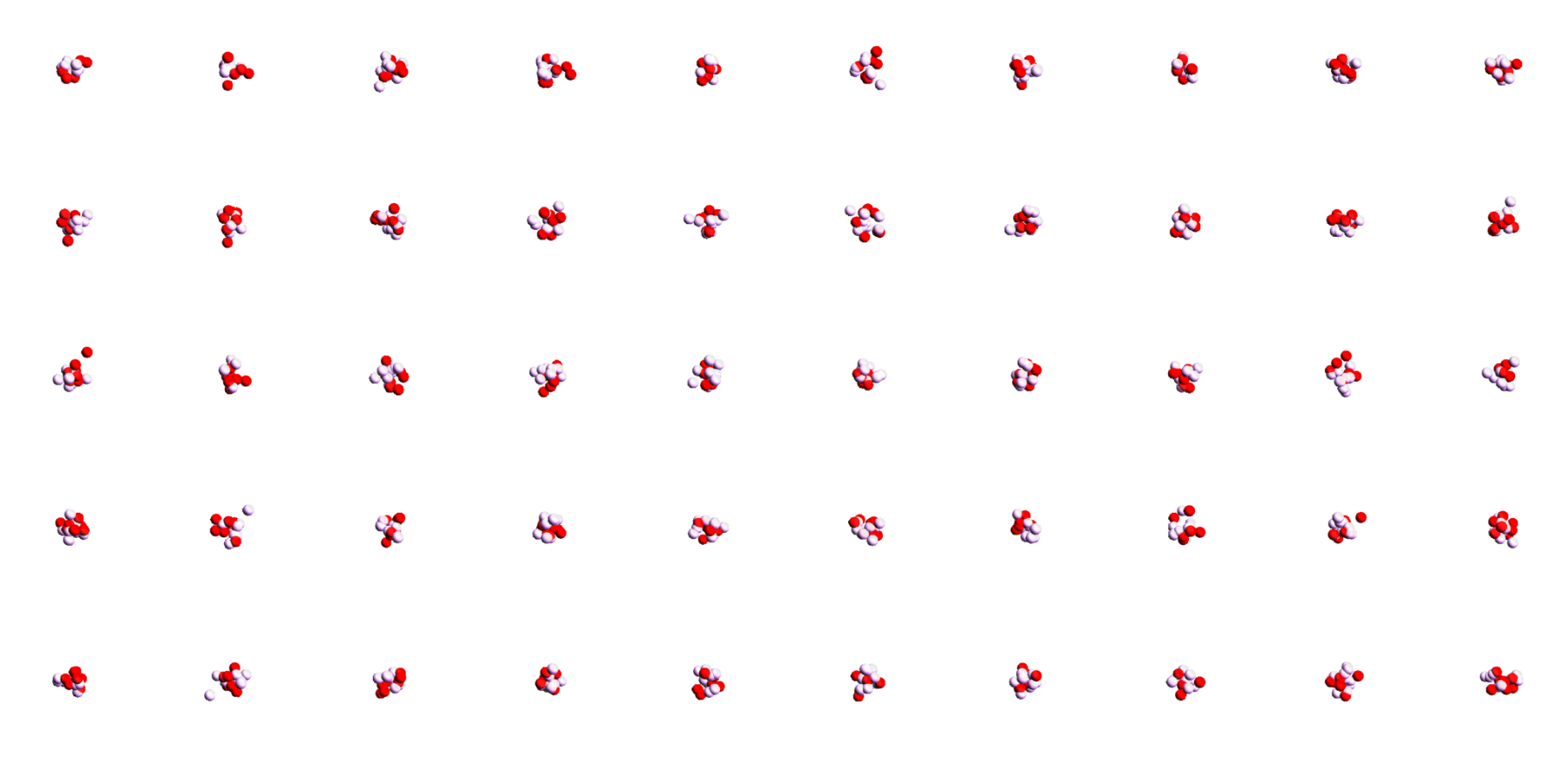 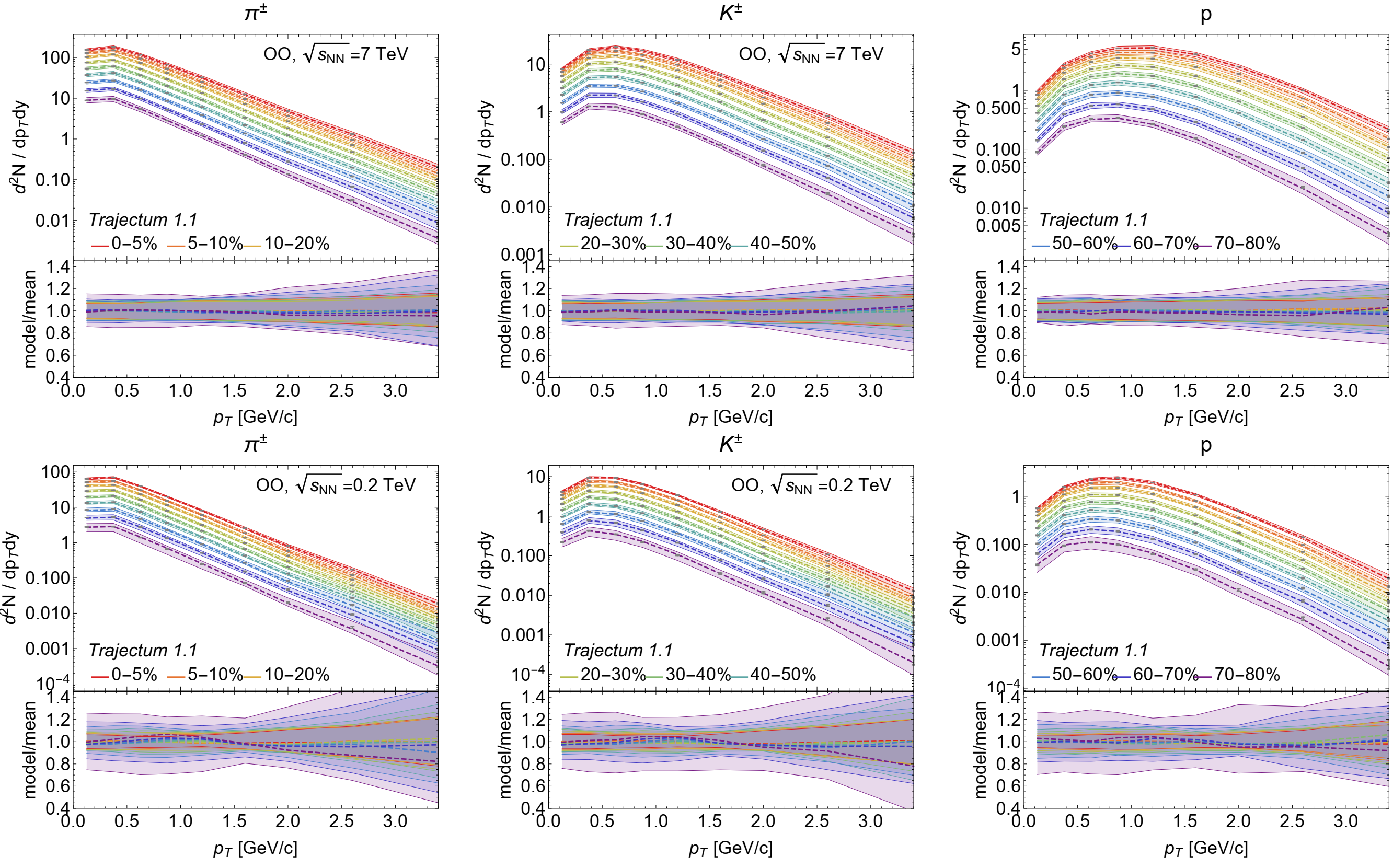 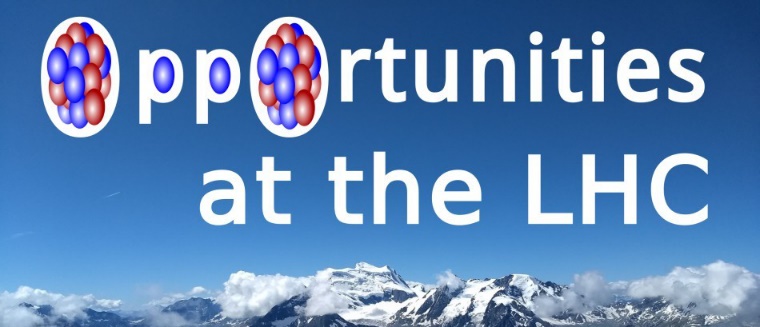 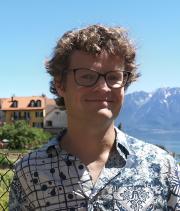 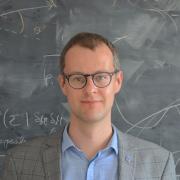 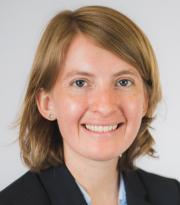 46/22
Jasmine Brewer, Aleksas Mazeliauskas and WS: http://cern.ch/ooatlhc or https://arxiv.org/abs/2103.01939 
Govert Nijs and WS, Predictions and postdictions for relativistic lead and oxygen collisions with Trajectum (2021)
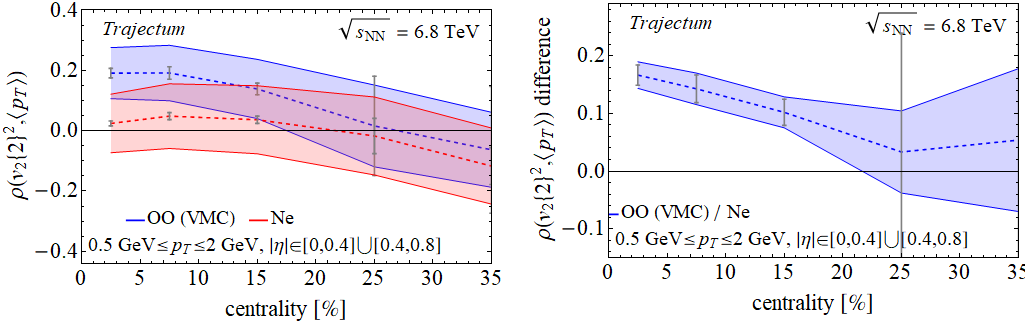 Correlation between v2 and mean pTVary some model parameters (for VMC only)
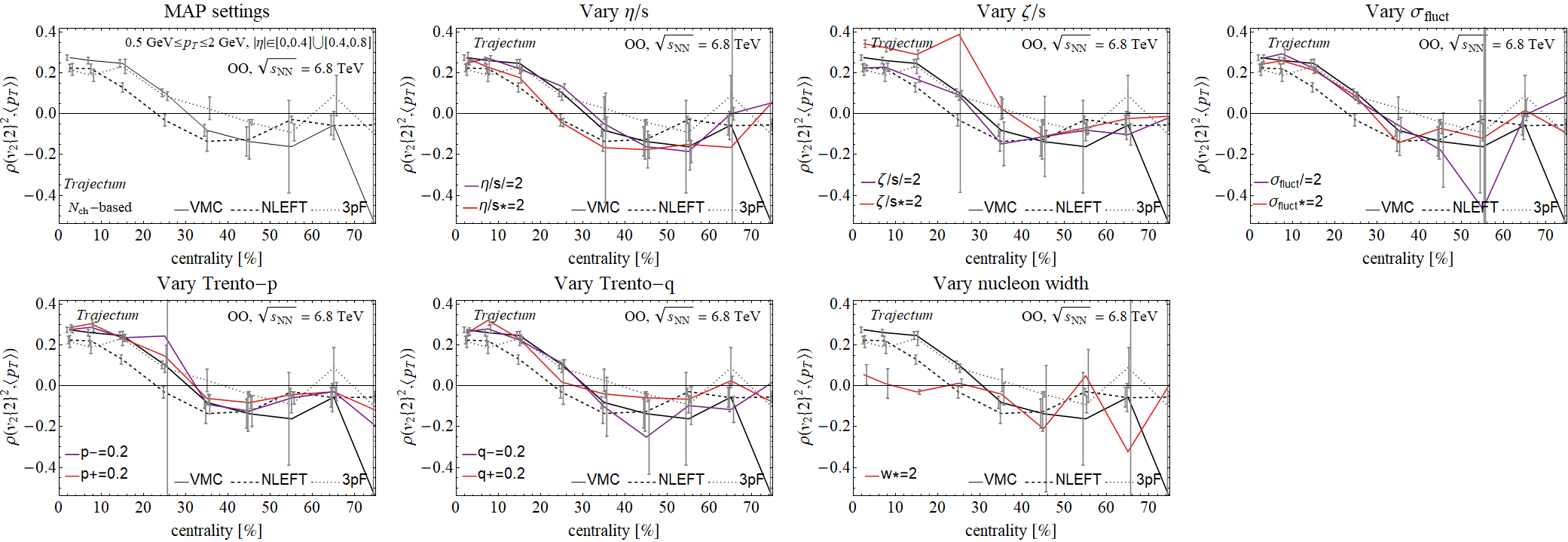 Conjectured to be a good observable. But must be careful with width and viscosities.
47/28